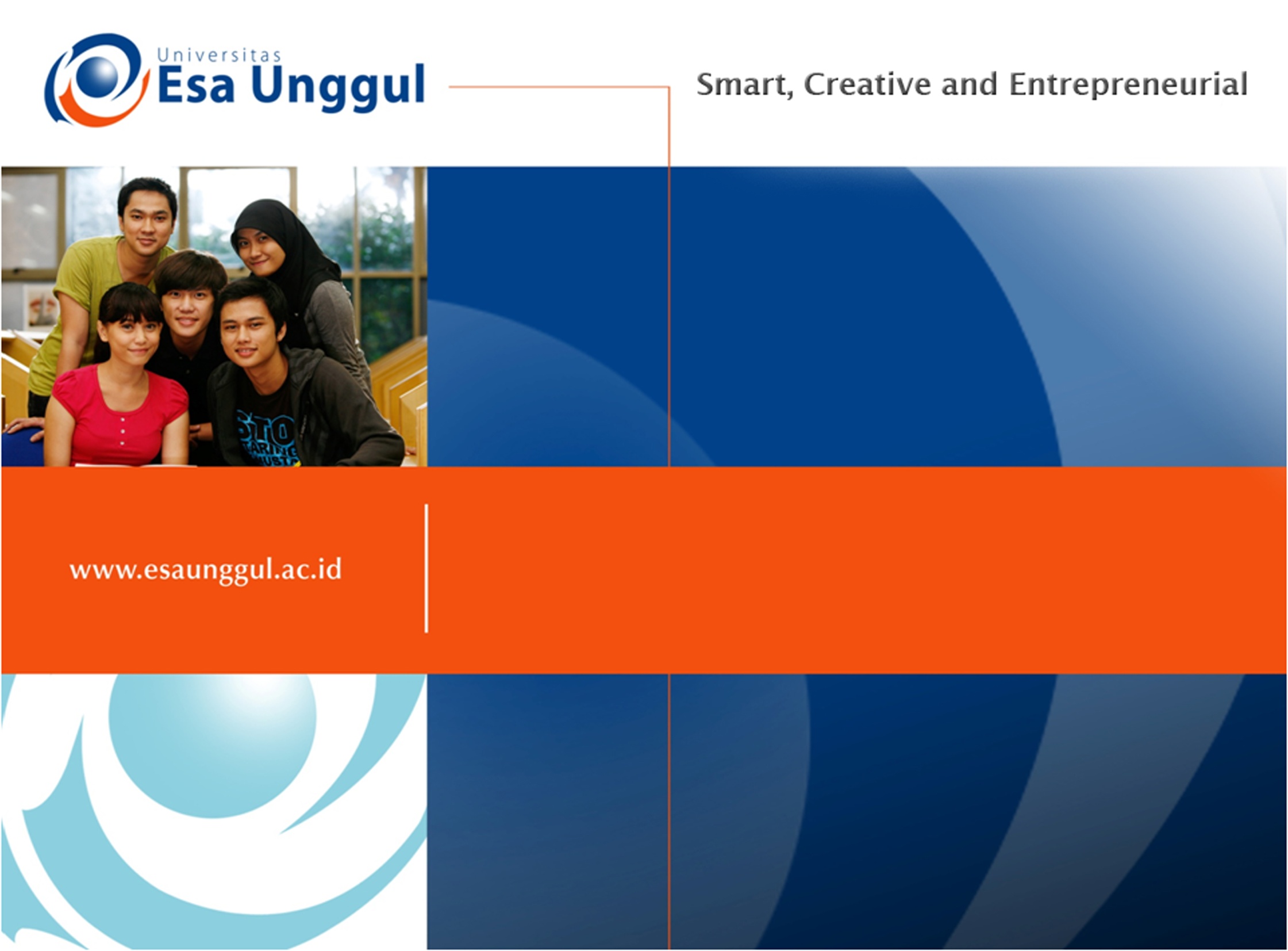 MANAJEMEN RISIKO 
DI UNIT REKAM MEDIS DAN INFORMASI KESEHATAN
12/10/2017
1
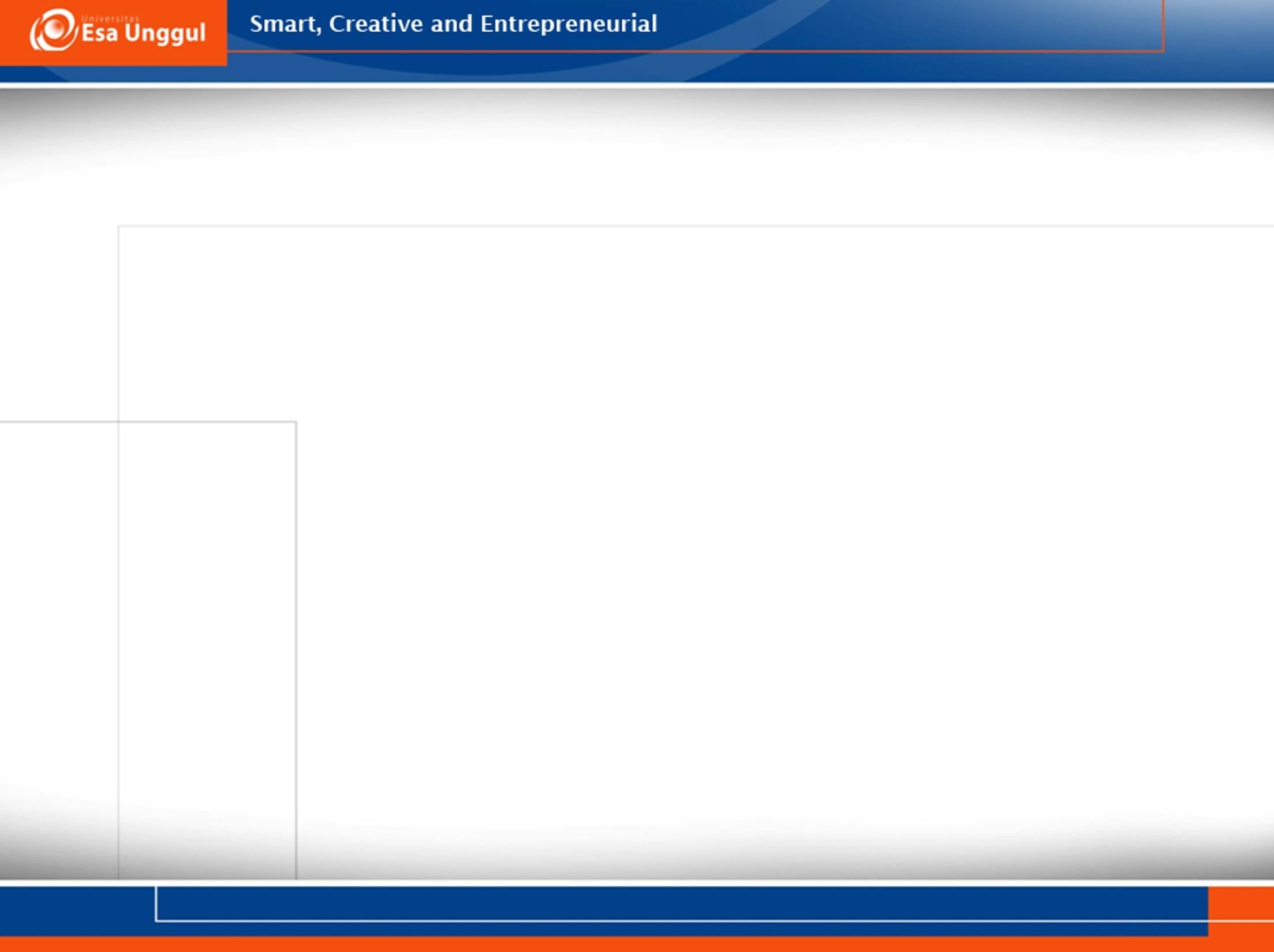 TUJUAN INSTRUKSIONAL
Umum:
Mahasiswa mengerti dan memahami manajemen 
risiko dalam praktik RS
Khusus Mahasiswa mampu:
Mengidentifikasi risiko di unit kerja RMIK
Menganalisa risiko 
Menetapkan prioritas risiko
Mencegah terjadinya risiko
12/10/2017
2
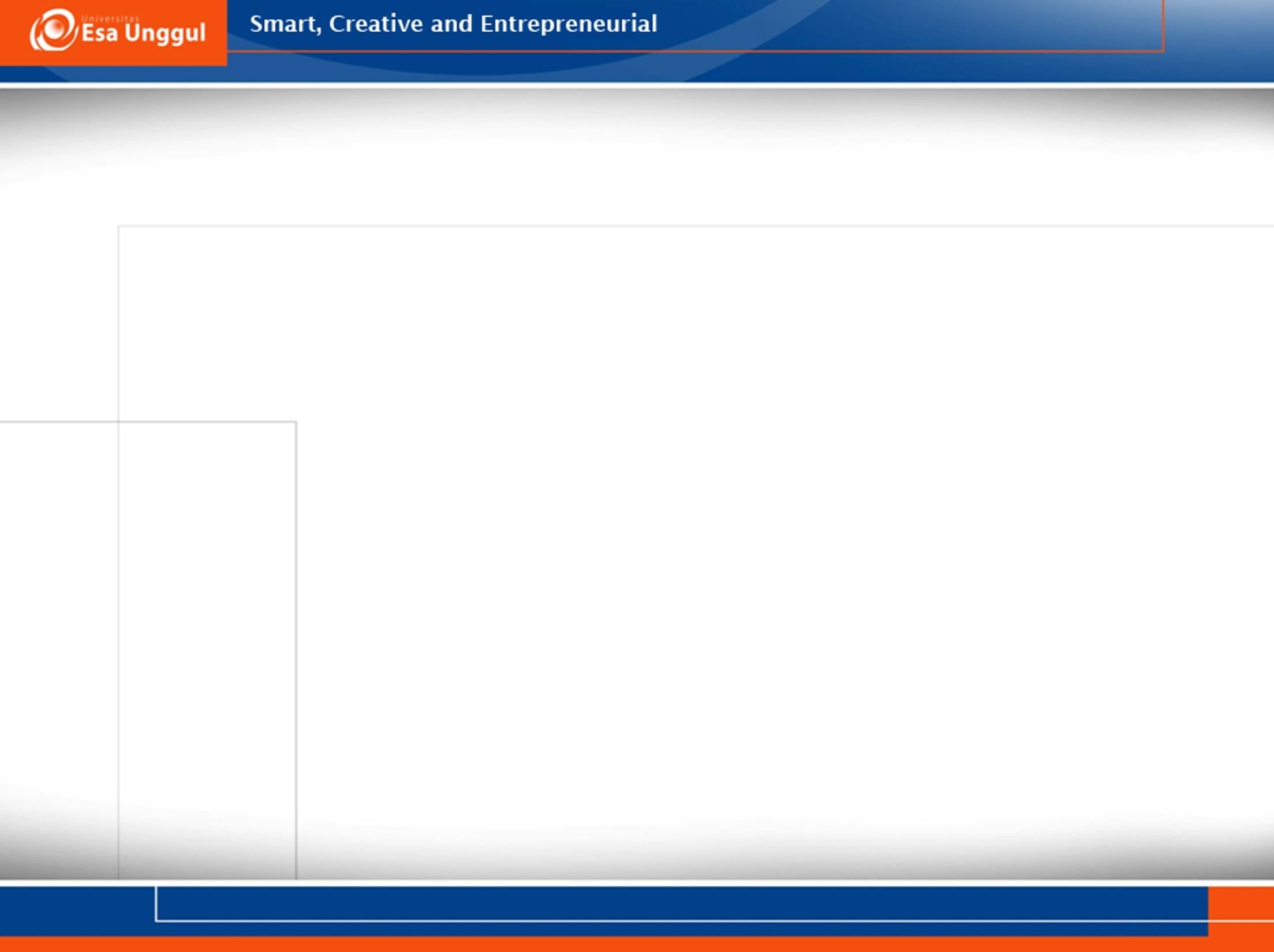 LATAR BELAKANG
UU RI No.44/2009: Rumah Sakit
PMK RI No.1691/2011: KPRS
Standar Akreditasi MFKdokumen manajemen risiko bagi RS 
Pentingnya implementasi manajemen risiko di RS
Proses manajemen risiko dengan pendekatan yang sistematik
Hal-hal yang telah dicapai selama ini
Harapan untuk masa yang akan datang
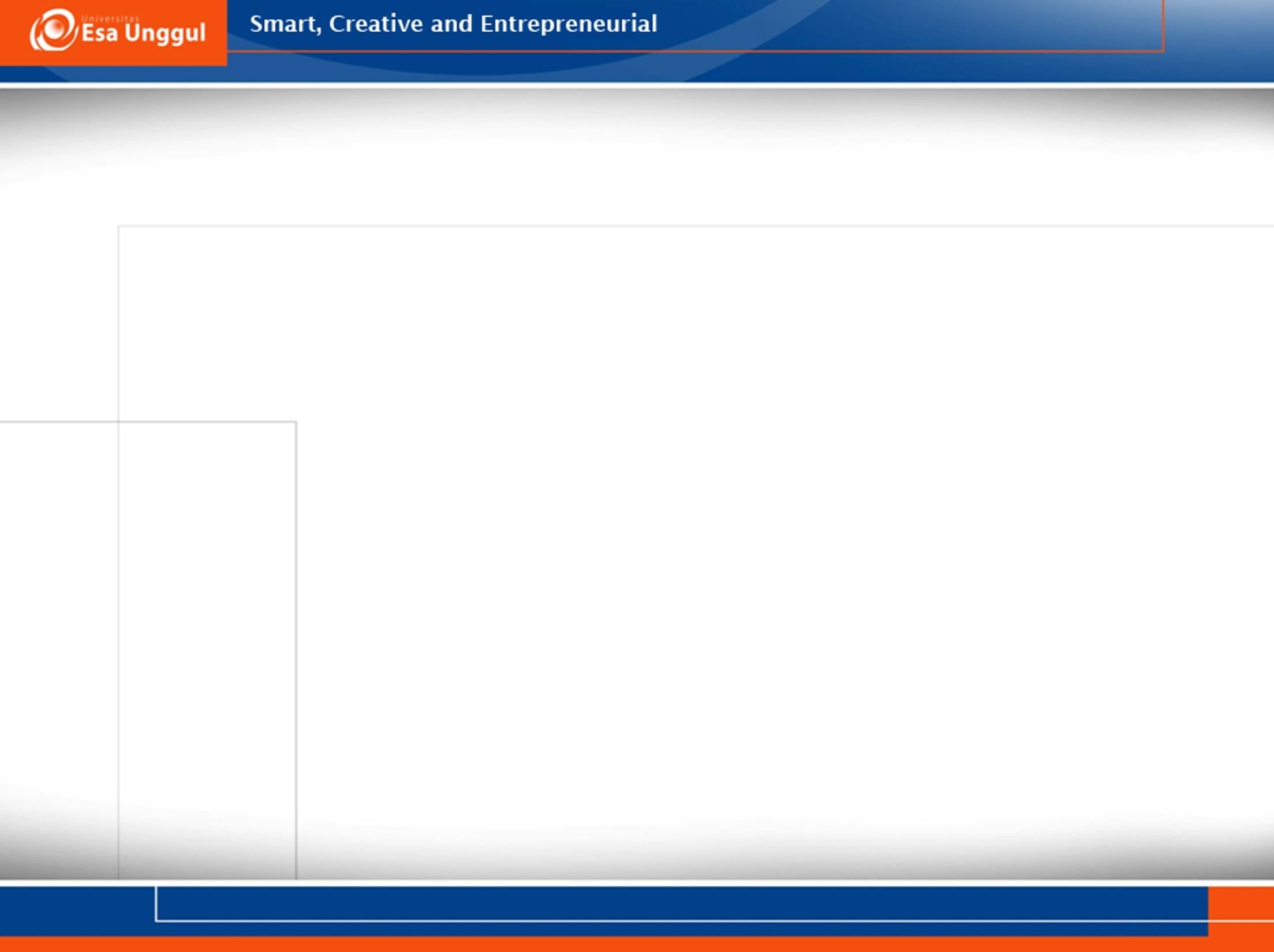 RISIKO…?
DEFINISI
“ POTENSI TERJADINYA KERUGIAN
YANG DAPAT TIMBUL DARI PROSES
KEGIATAN SAAT SEKARANG ATAU
KEJADIAN DI MASA DATANG.”
ERM, Risk Management Handbook for Health Care Organization
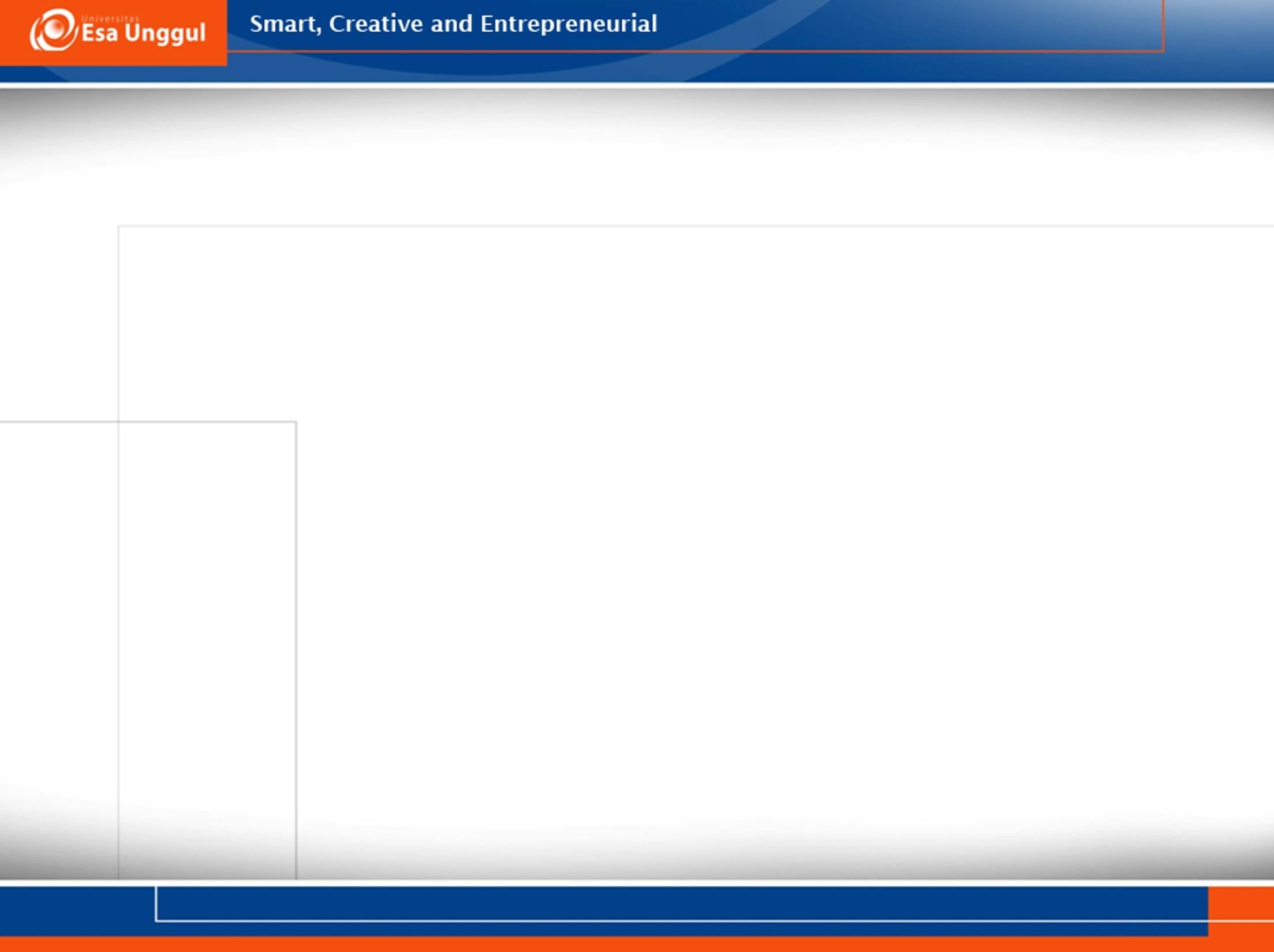 MANAJEMEN RISIKO
Adalah pendekatan proaktif untuk mengidentifikasi, menilai dan menyusun prioritas risiko, dengan tujuan untuk menghilangkan atau meminimalkan dampaknya
12/10/2017
5
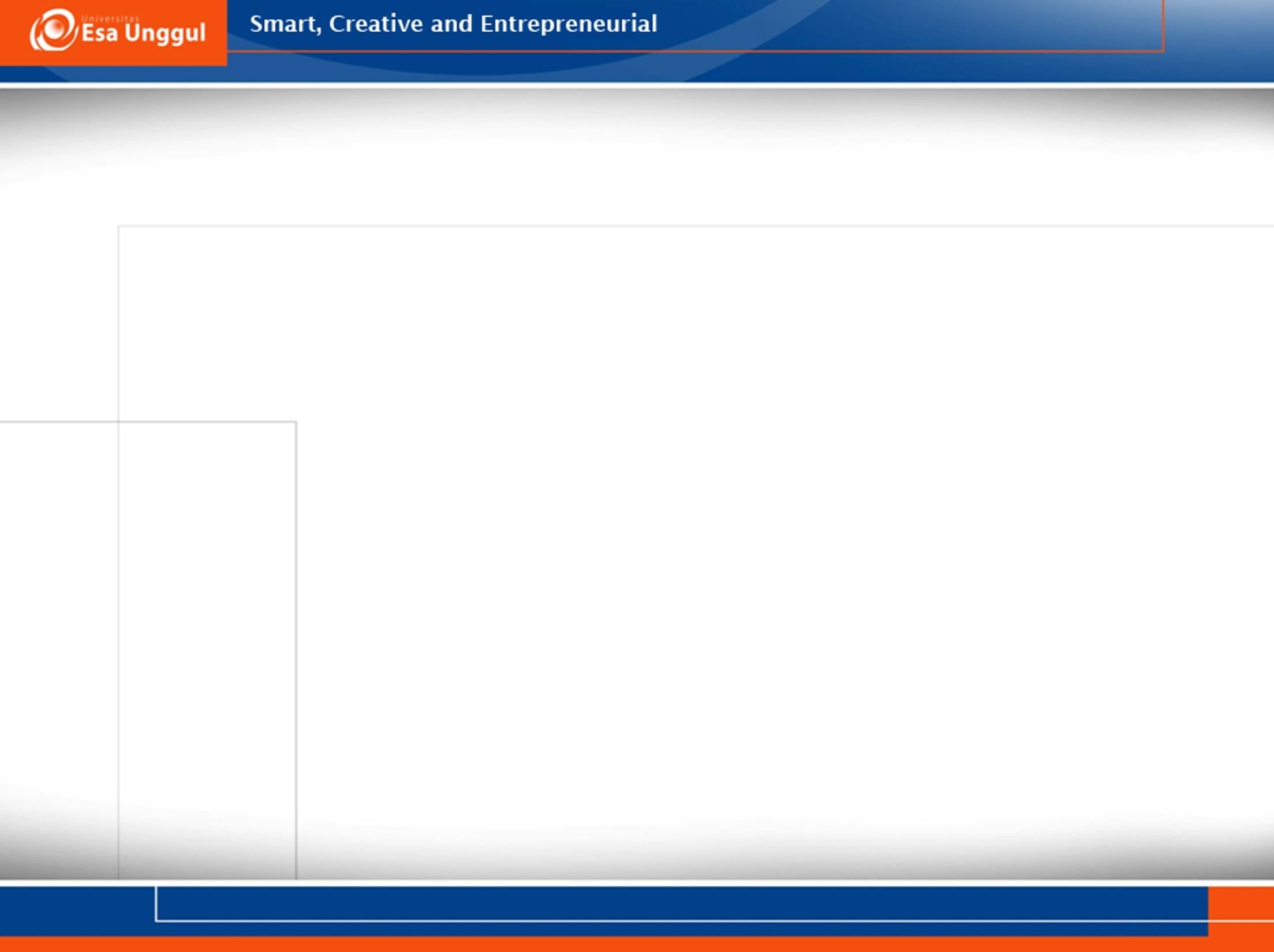 MANAJEMEN RISIKO
Usaha untuk mengetahui, menganalisa serta mengendalikan risiko dalam setiap kegiatan perusahaan untuk memperoleh efisiensi dan efektifitas yang lebih tinggi.
12/10/2017
6
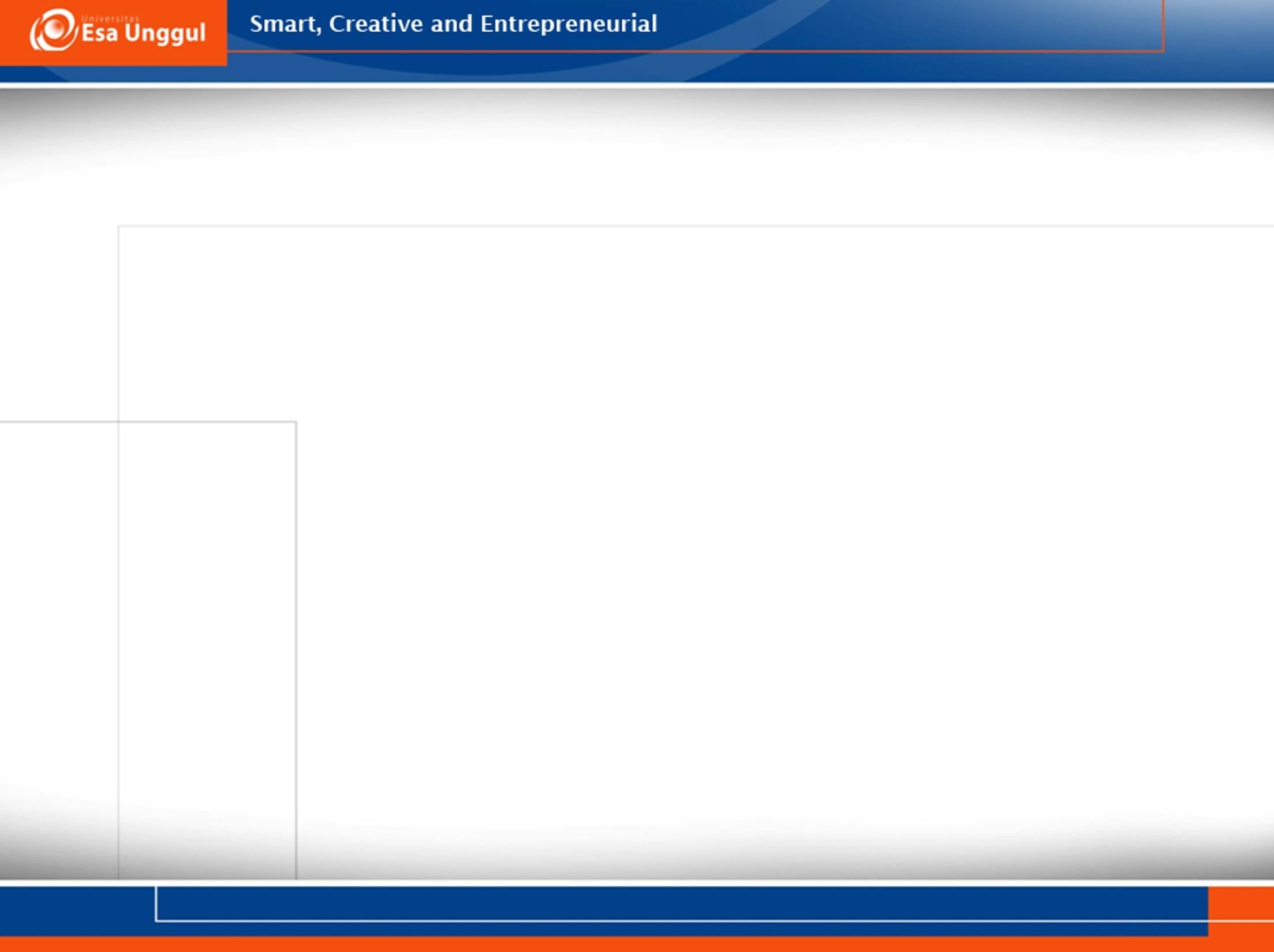 Types of Risk (sumber : Triesmann,Gustavson, Hoyt, Risk Management and Insurance, 2001
12/10/2017
7
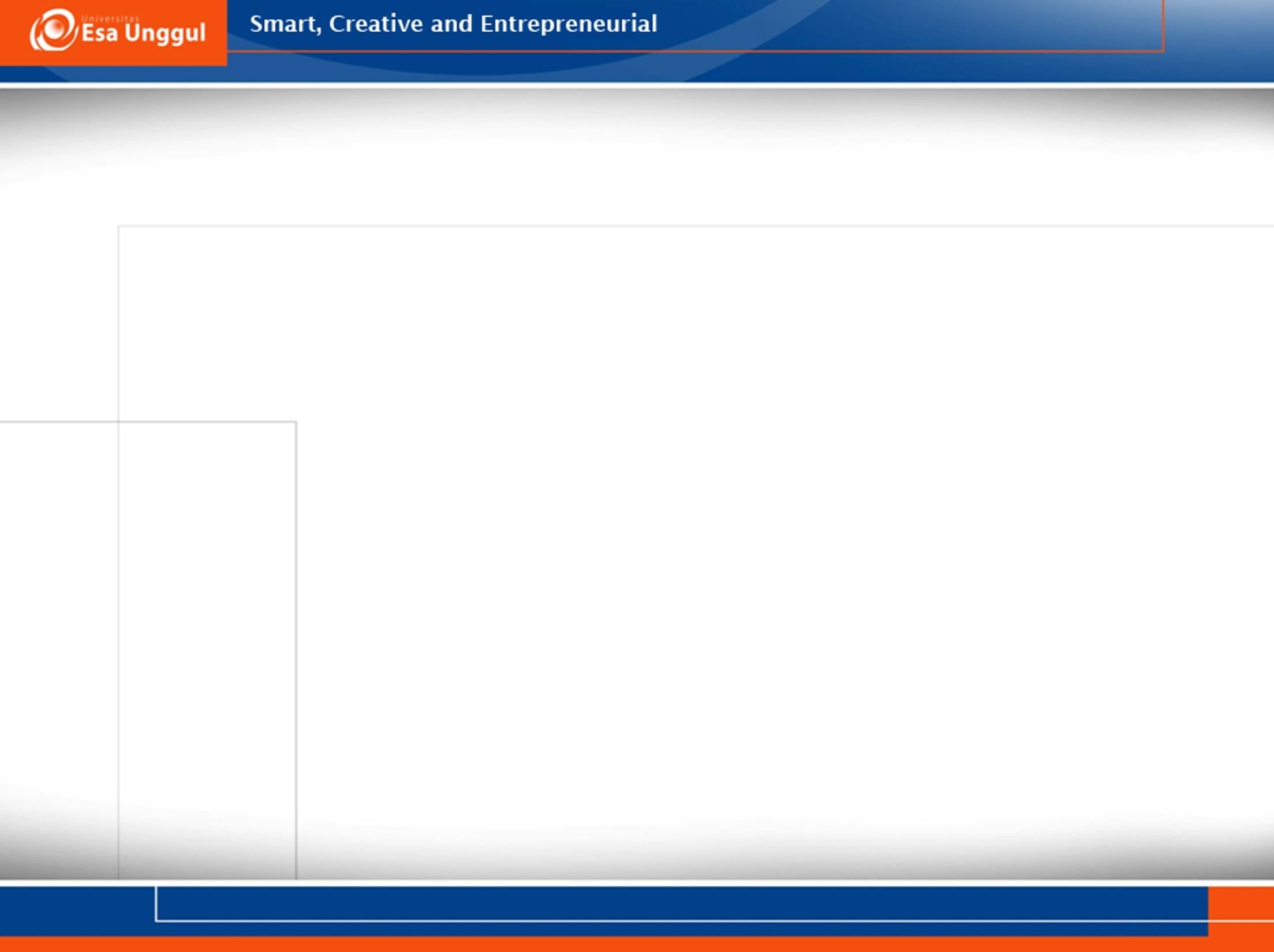 Langkah pertama untuk dapat melakukan manajemen risiko adalah mengetahui dengan pasti definisi risiko. Tanpa mengetahui apa yang dimaksud dengan risiko maka seseorang akan kesulitan dan mungkin tidak dapat melakukan menajemen risiko
12/10/2017
8
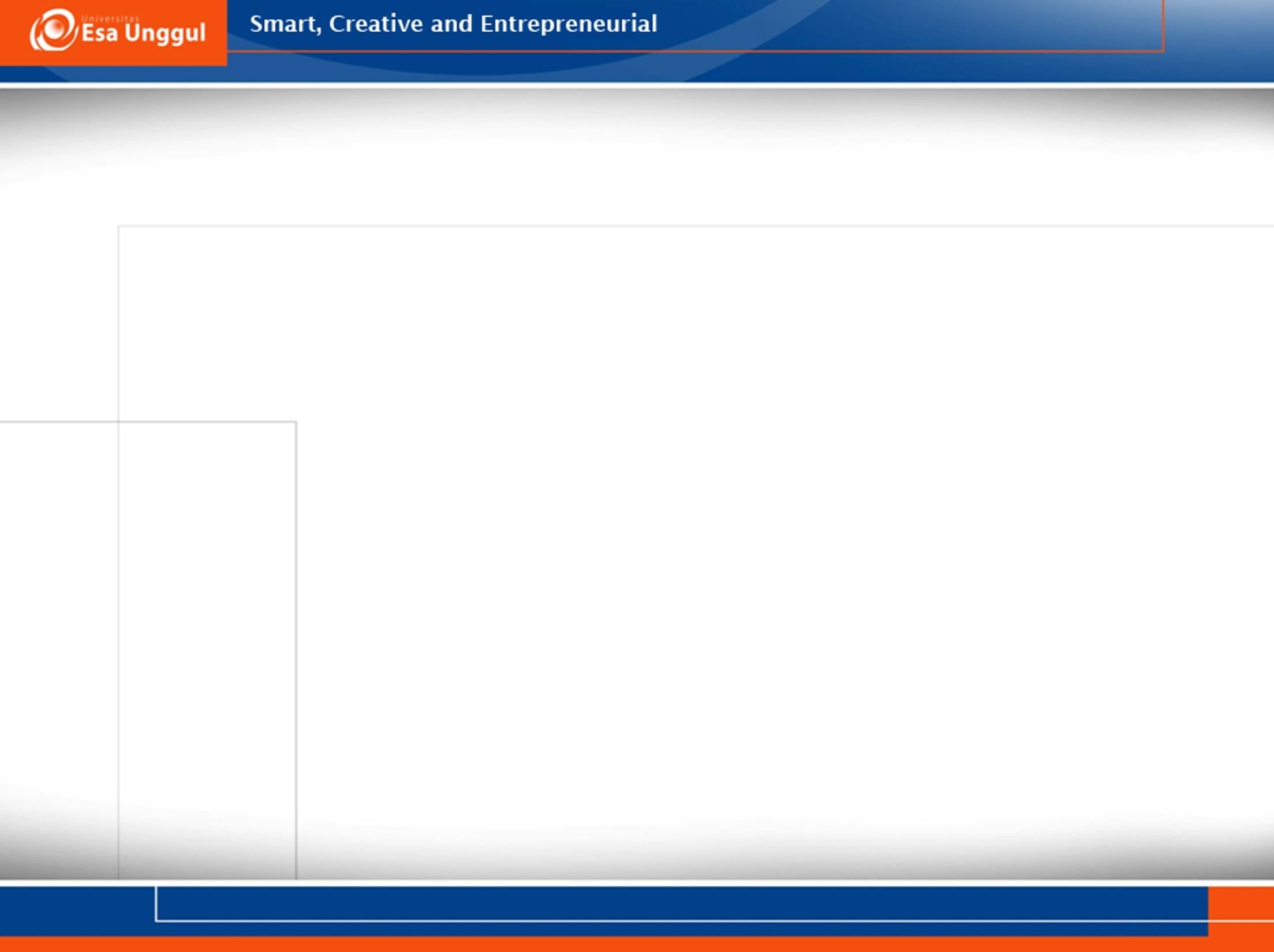 Risiko Murni
Jika suatu ketidakpastian terjadi, maka kejadian tersebut pasti menimbulkan kerugian. Tidak ada kemungkinan kejadian akan menghasilkan keuntungan.
Contoh : barang rusak karena terbakar, barang terhanyut banjir, seorang kepala keluarga meninggal karena kecelakaan dalam usia muda produktif.
12/10/2017
9
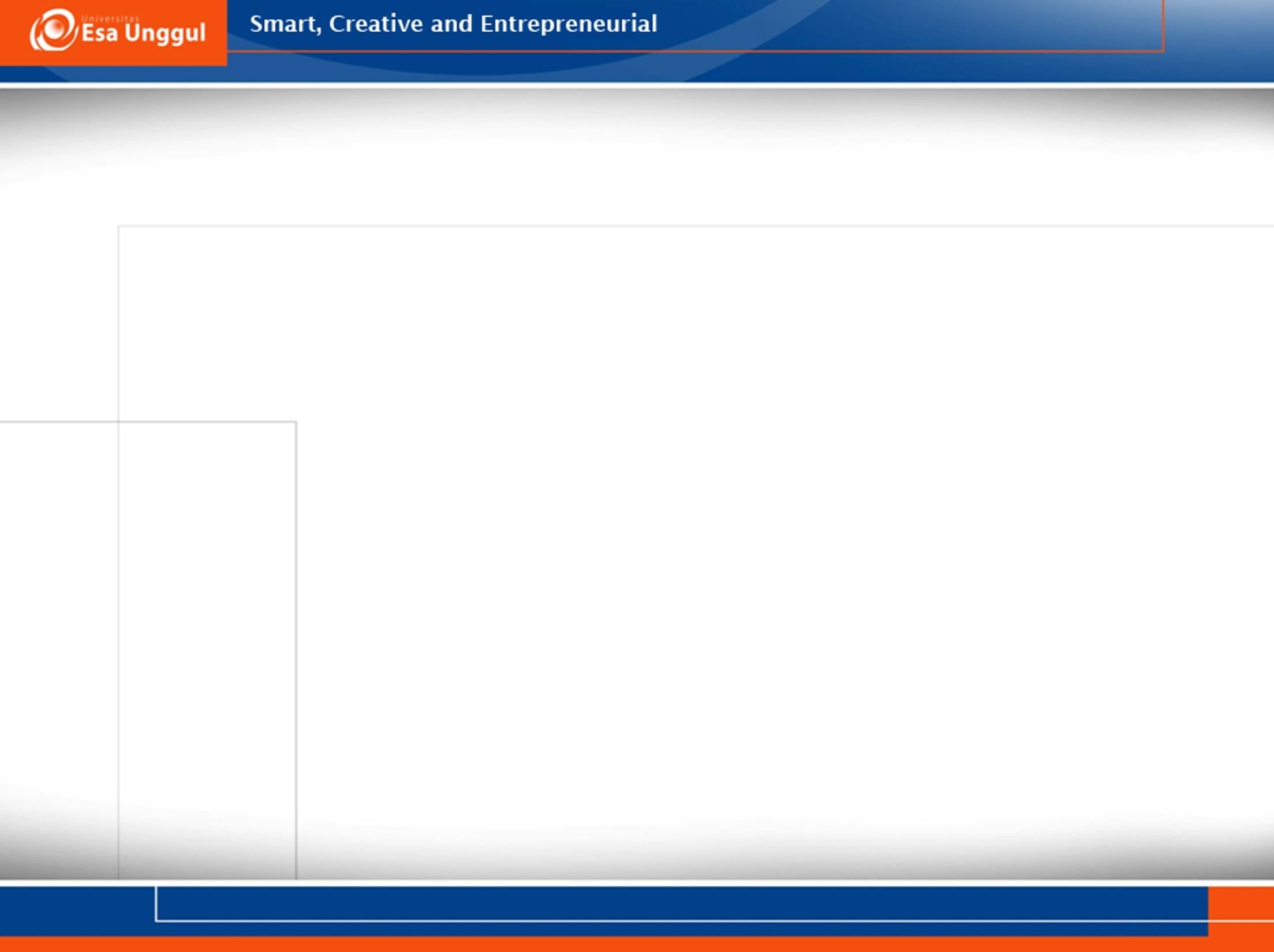 Risiko Spekulasi
Ketidakpastian apakah akan terjadi untung atau kerugian.
Contoh : keputusan perusahaan venture capitalis dan berbagai macam keputusan investasi. Keputusan investasi dapat menghasilkan untung tetapi dapat juga menimbulkan kerugian.
12/10/2017
10
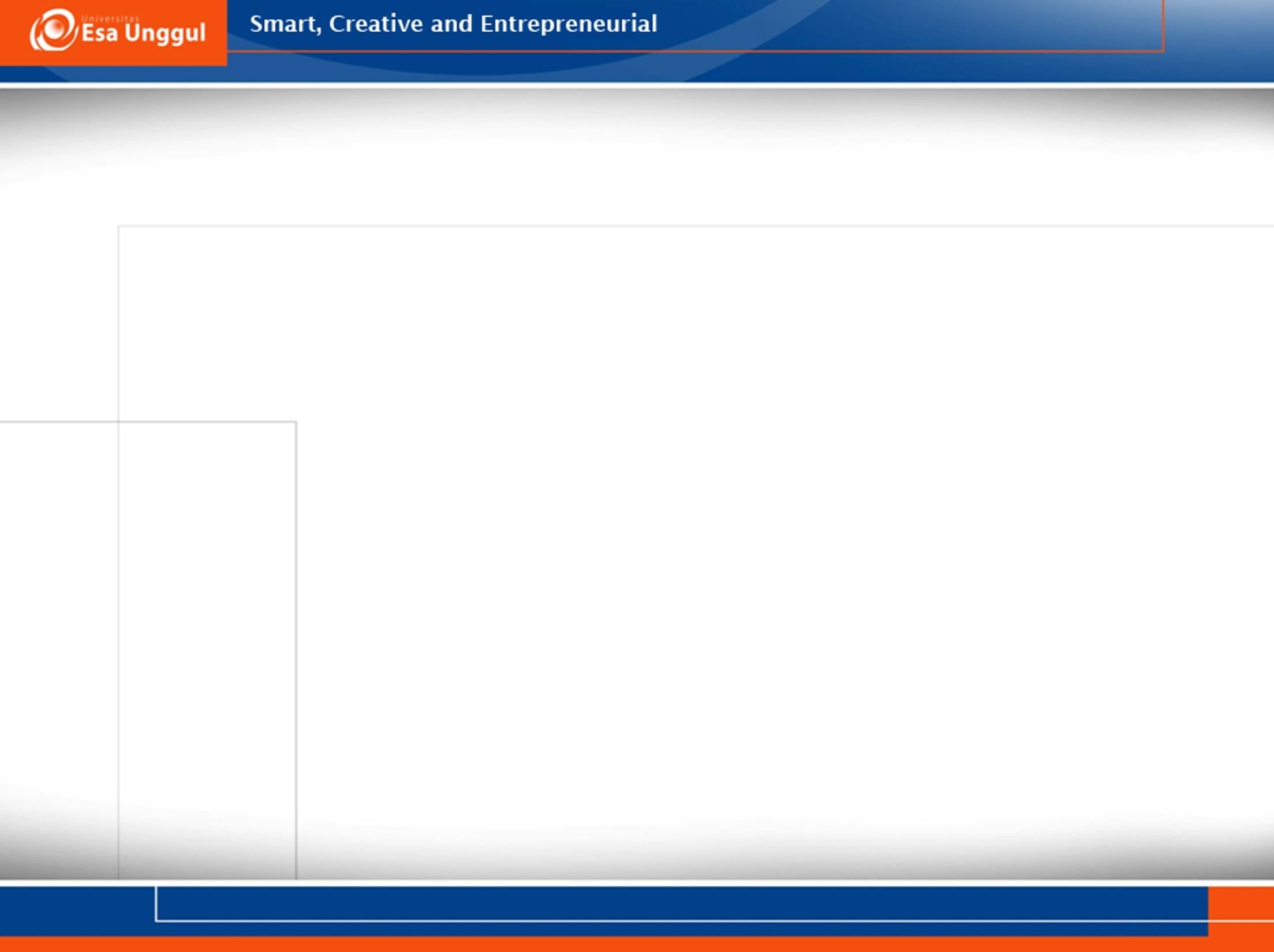 Risiko murni dan risiko spekulasi muncul dalam berbagai situasi.
Risiko spekulasi dapat berubah jadi risiko murni
Contoh : perusahaan membeli tanah untuk mendirikan perusahaan dengan risiko spekulasi. Namun dikemudian hari, diketahui tanah tersebut mengandung gas beracun. Dengan adanya bahaya polusi ini perusahaan dihadapkan pada risiko murni baru.
12/10/2017
11
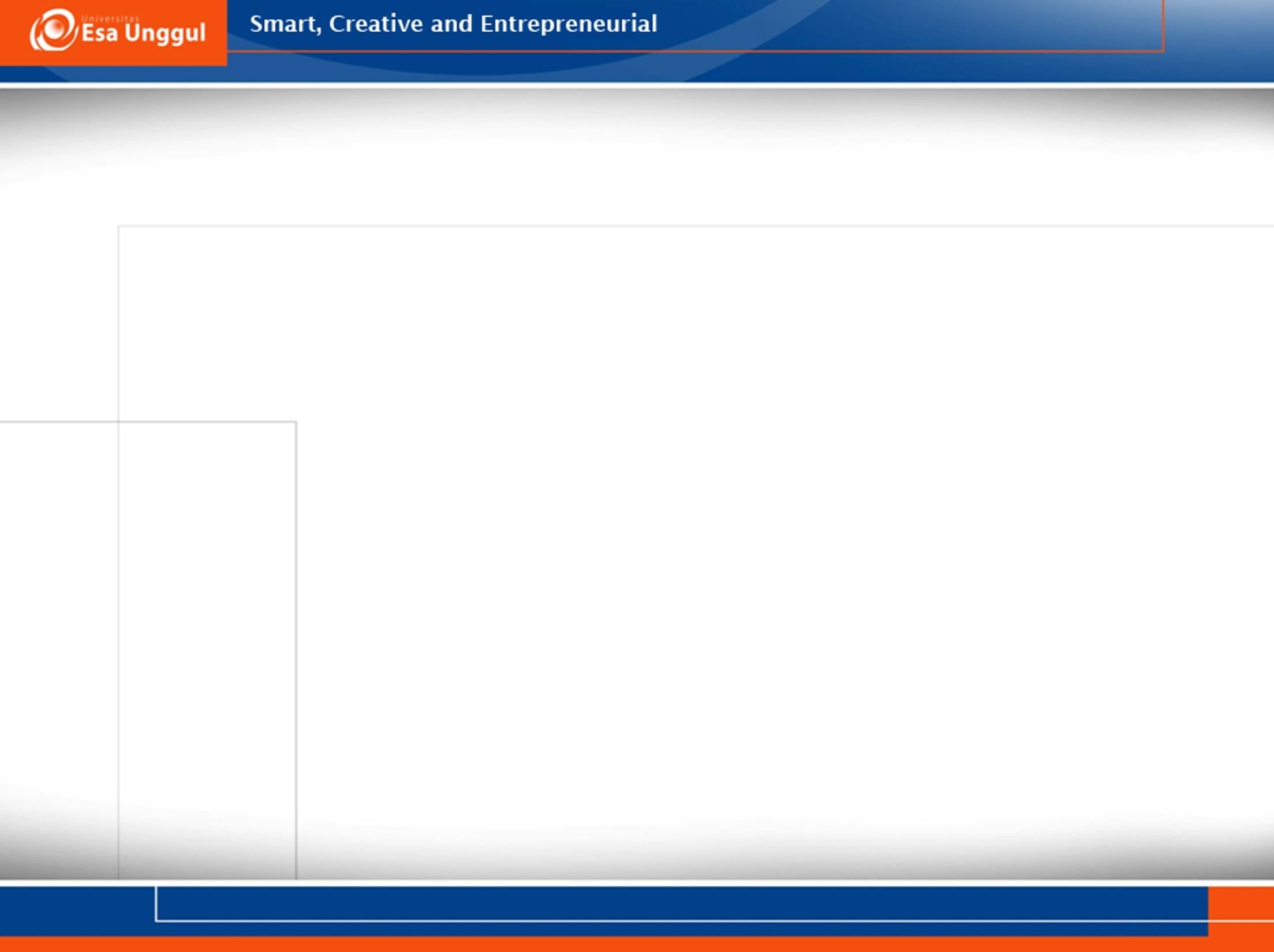 Risiko statis
Mungkin sifatnya murni atau spekulatif, asalnya dari masyarakat yang tidak berubah yang berada dalam keseimbangan stabil. 
Contoh risiko murni statis : ketidakpastian dari terjadinya sambaran petir, angin topan.
Contoh risiko spekulasi statis : menjalankan bisnis dalam ekonomi stabil
12/10/2017
12
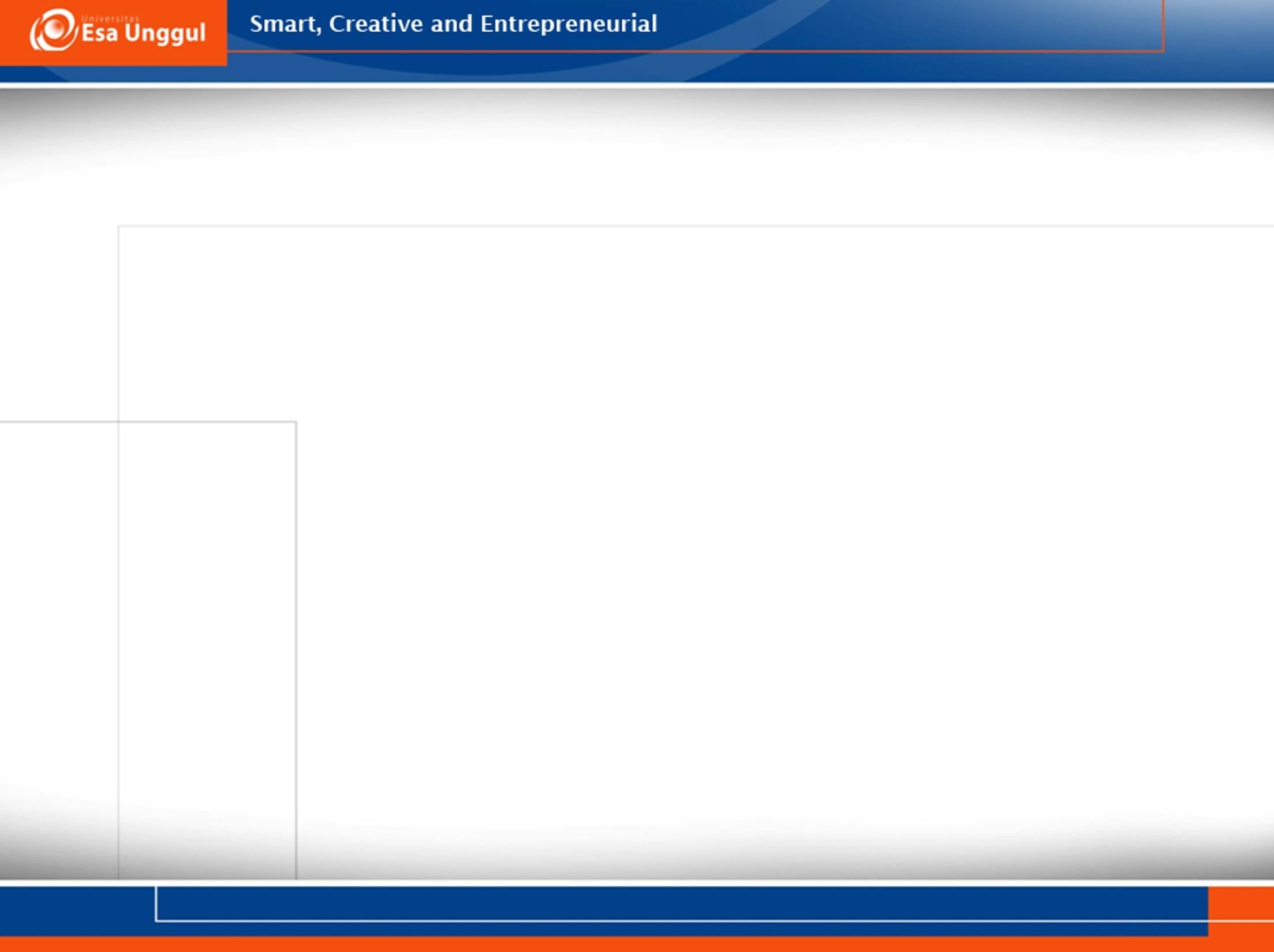 Risiko dinamis
Timbul karena terjadi perubahan dalam masyarakat.
Contoh sumber risiko dinamis : urbanisasi, perkembangan teknologi yang kompleks, perubahan undang undang dan peraturan pemerintah
12/10/2017
13
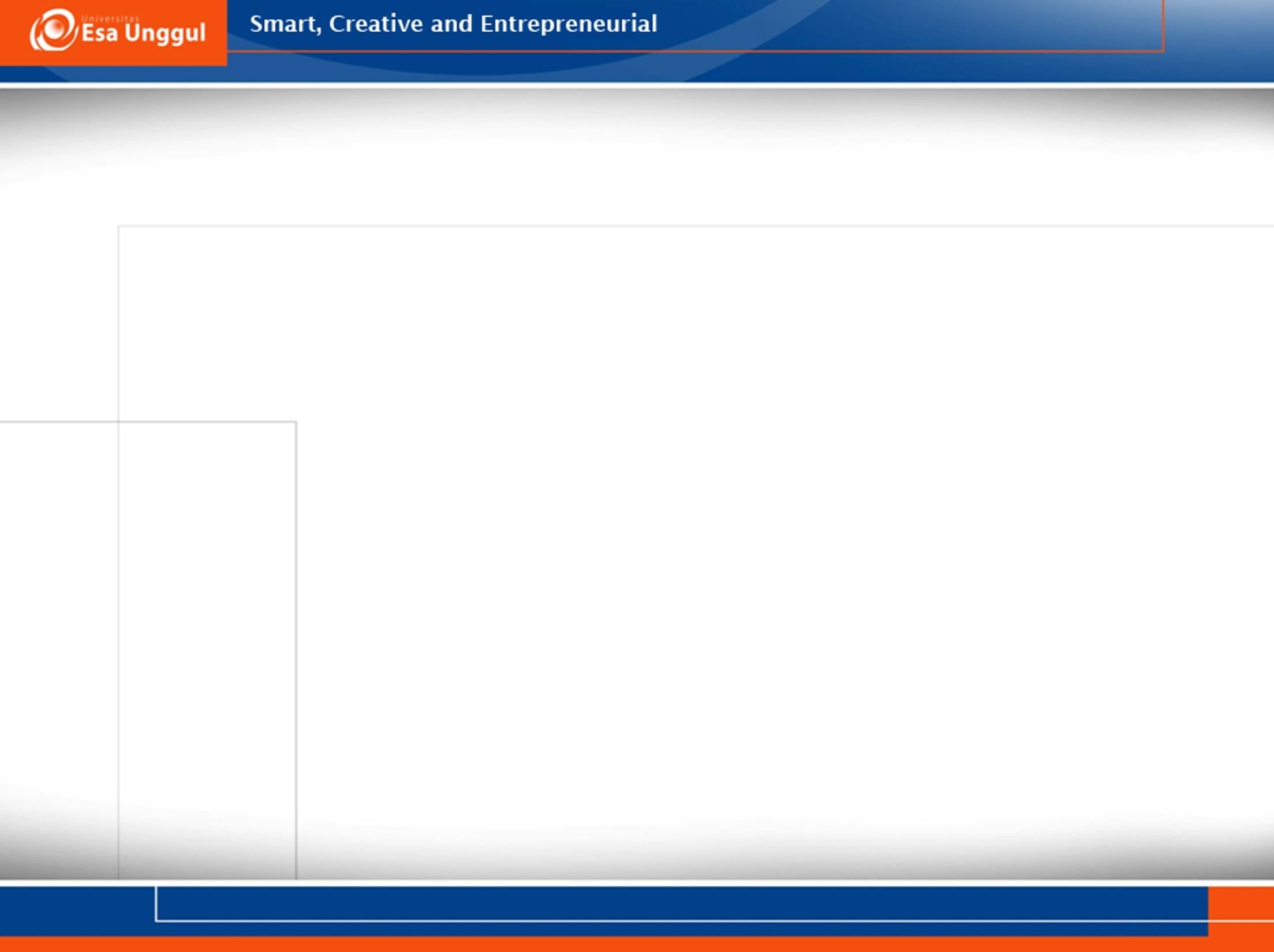 Risiko statis dan dinamis tidak independent
Semakin tinggi risiko dinamis, dapat meningkatkan risiko statis jenis tertentu
Contoh : ketidakpastian kerugian yang terkait dengan perubahan cuaca dianggap risiko statis. Namun pencemaran lingkungan akibat meningkatnya industrialisasi dapat mempengaruhi pola musim (cuaca) global dan karenanya meningkatkan sumber risiko statis.
12/10/2017
14
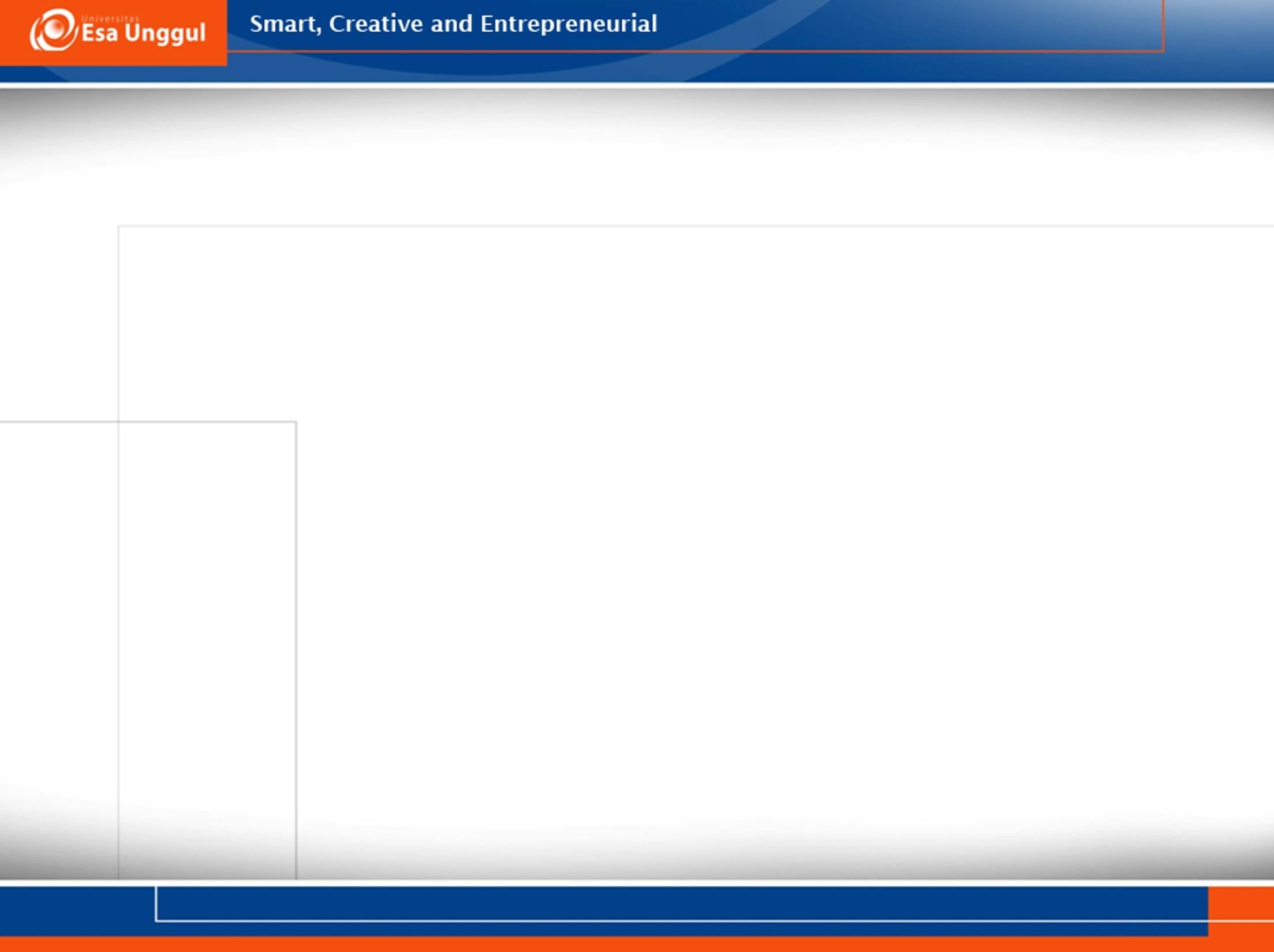 MANAJEMEN RISIKO DI UNIT KERJA RMIK
12/10/2017
IDENTIFIKASI  RISIKO 
ASESMEN RISIKO
15
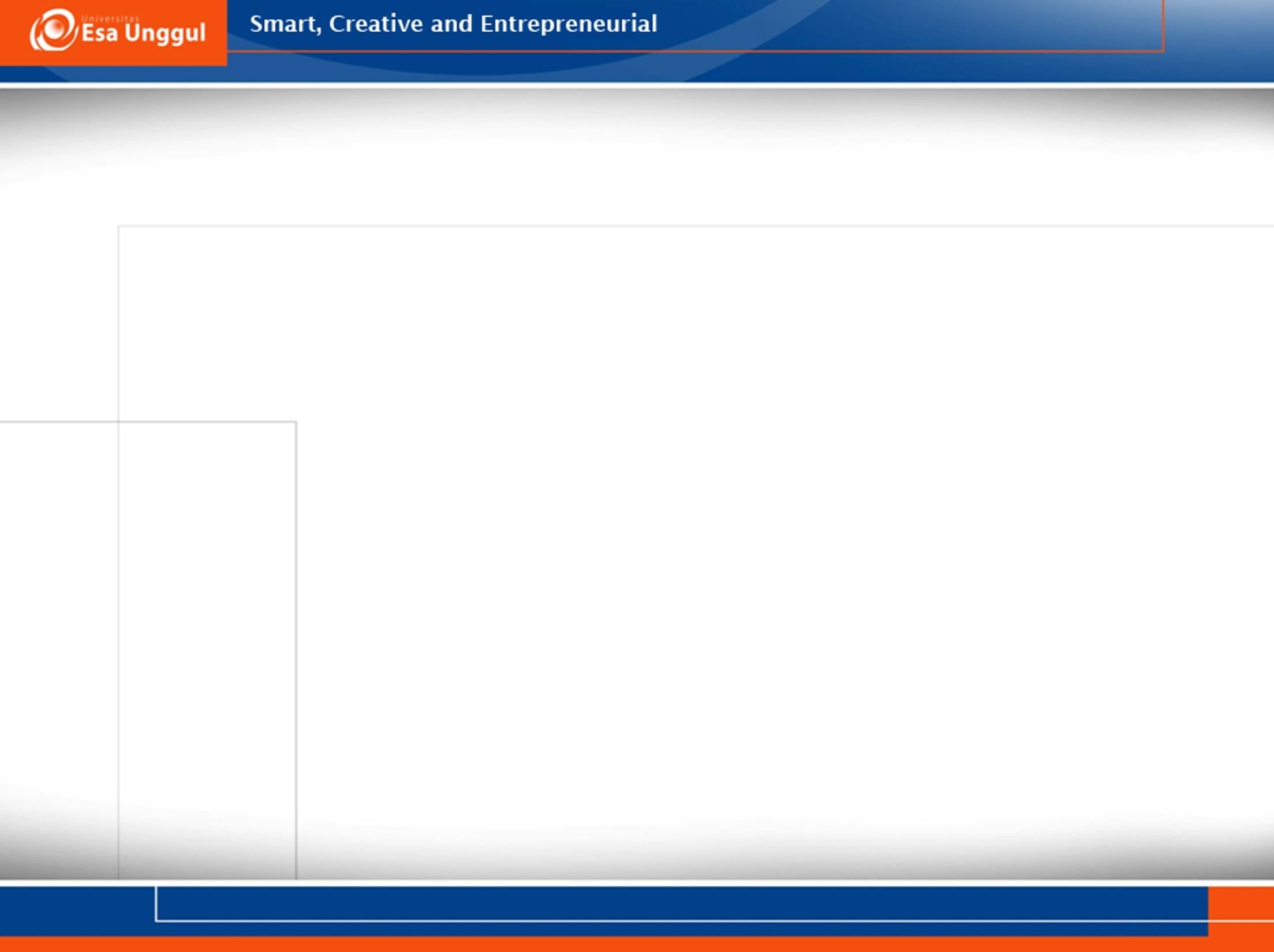 TATA LAKSANA
Identifikasi Risiko
Menentukan prioritas risiko Rumus
Tentukan respon rumah sakit
Kelola kasus risiko  minimalkan risiko:
Pengendalian
Penanganan
12/10/2017
16
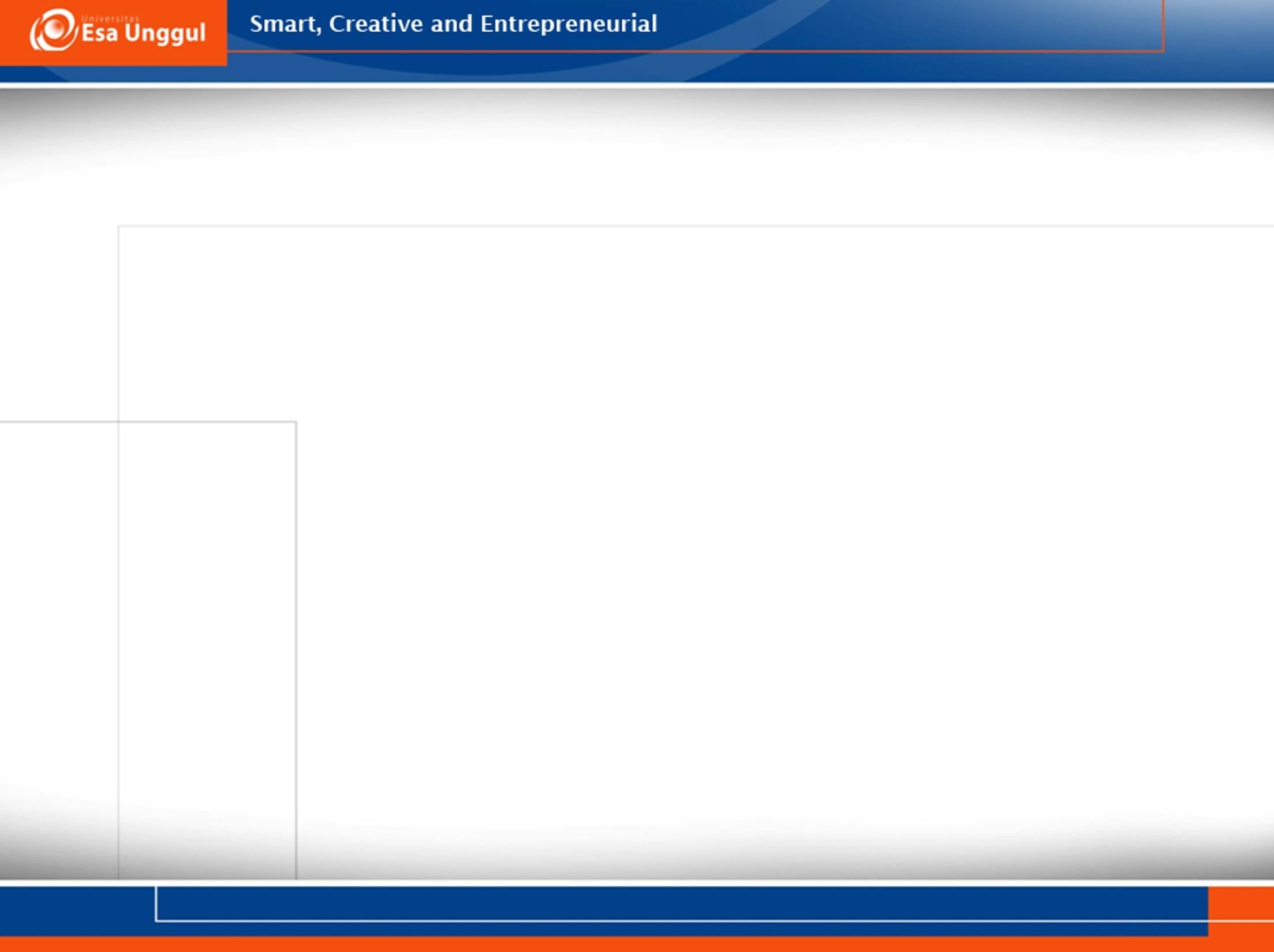 IDENTIFIKASI RISIKO
Dilakukan dengan:
Melihat potensi adanya suatu kejadian yang berdampak negatif dan mempengaruhi pencapaian tujuan yang diinginkan. 
Tentukan prioritas risiko untuk membantu proses pengambilan keputusan berdasarkan hasil analisis risiko.
12/10/2017
17
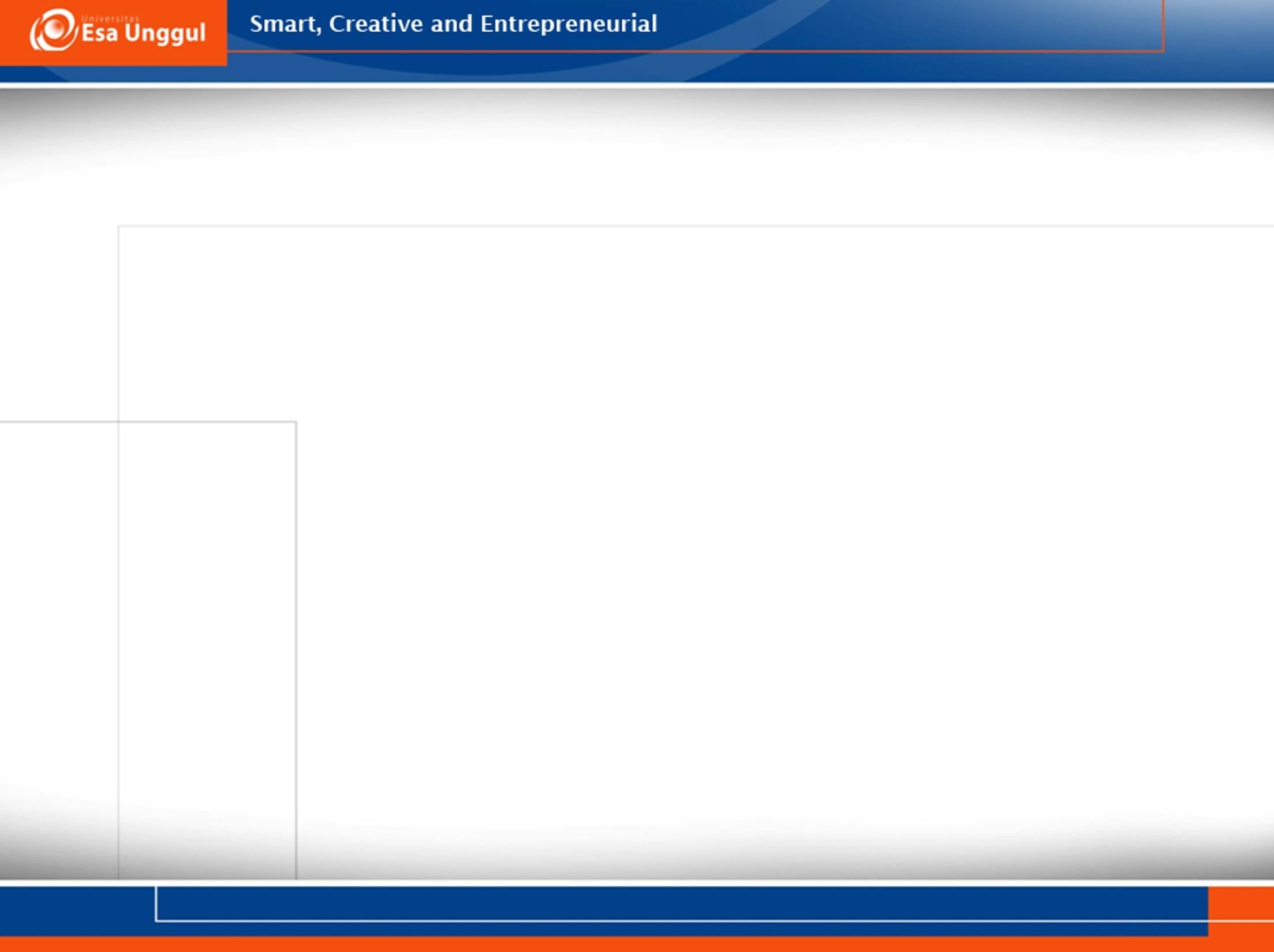 IDENTIFIKASI  RISIKO
12/10/2017
Usaha mengidentifikasi situasi yg dapat menyebabkan cedera, tuntutan atau kerugian secara finansial
	Instrumen:
Laporan KTD, KNC, sentinel, dll
Review  RM (memeriksa RM utk mencari penyimpangan pd praktik & prosedur)
Pengaduan pelanggan
18
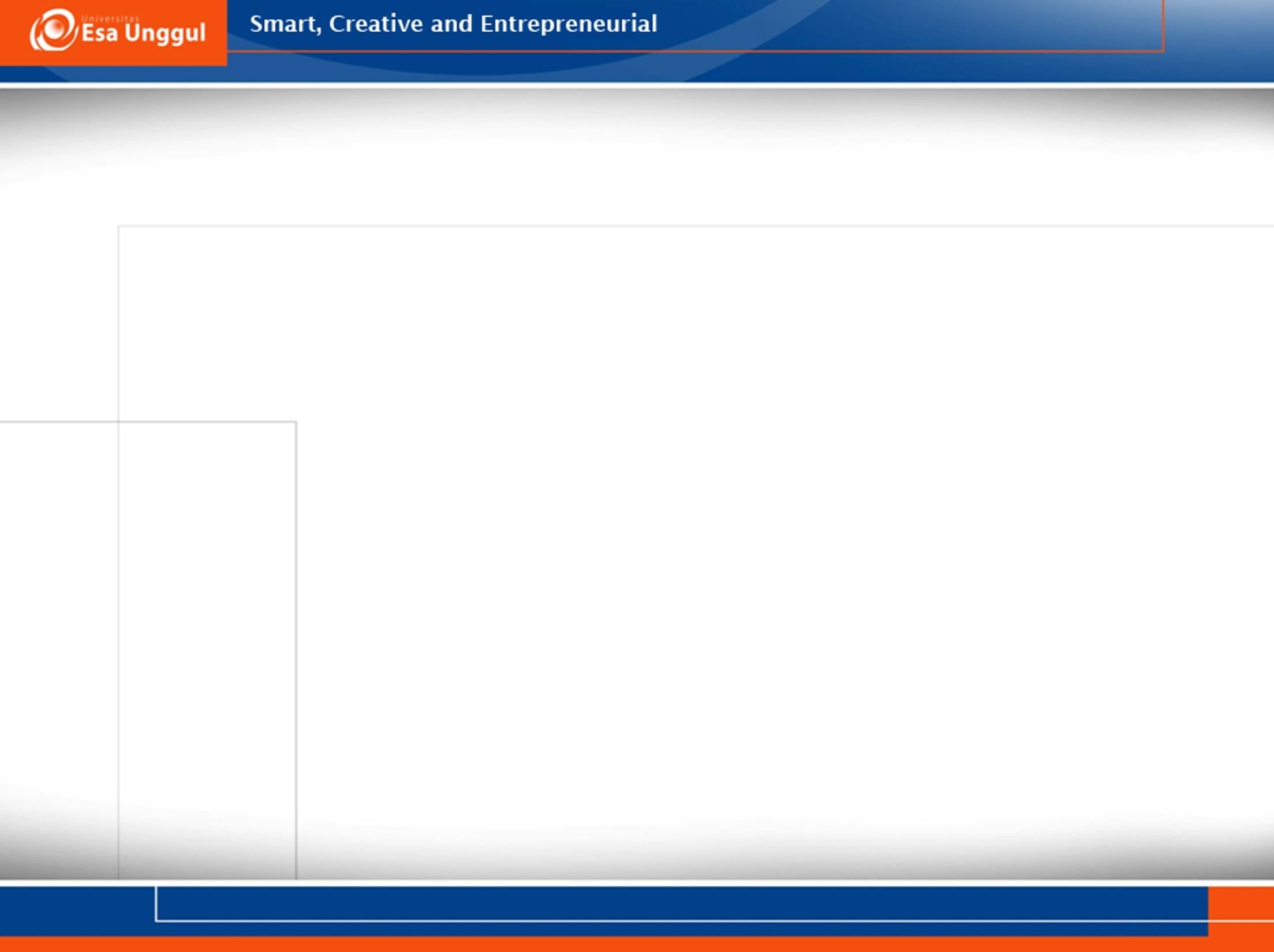 ASESMEN RISIKO
12/10/2017
Proses utk membantu organisasi menilai ttg luasnya risiko yg dihadapi, kemampuan mengontrol frekuensi dan dampak risiko
RSstandar yg berisi program asesmen risiko tahunan dan pencatatanrisk register
19
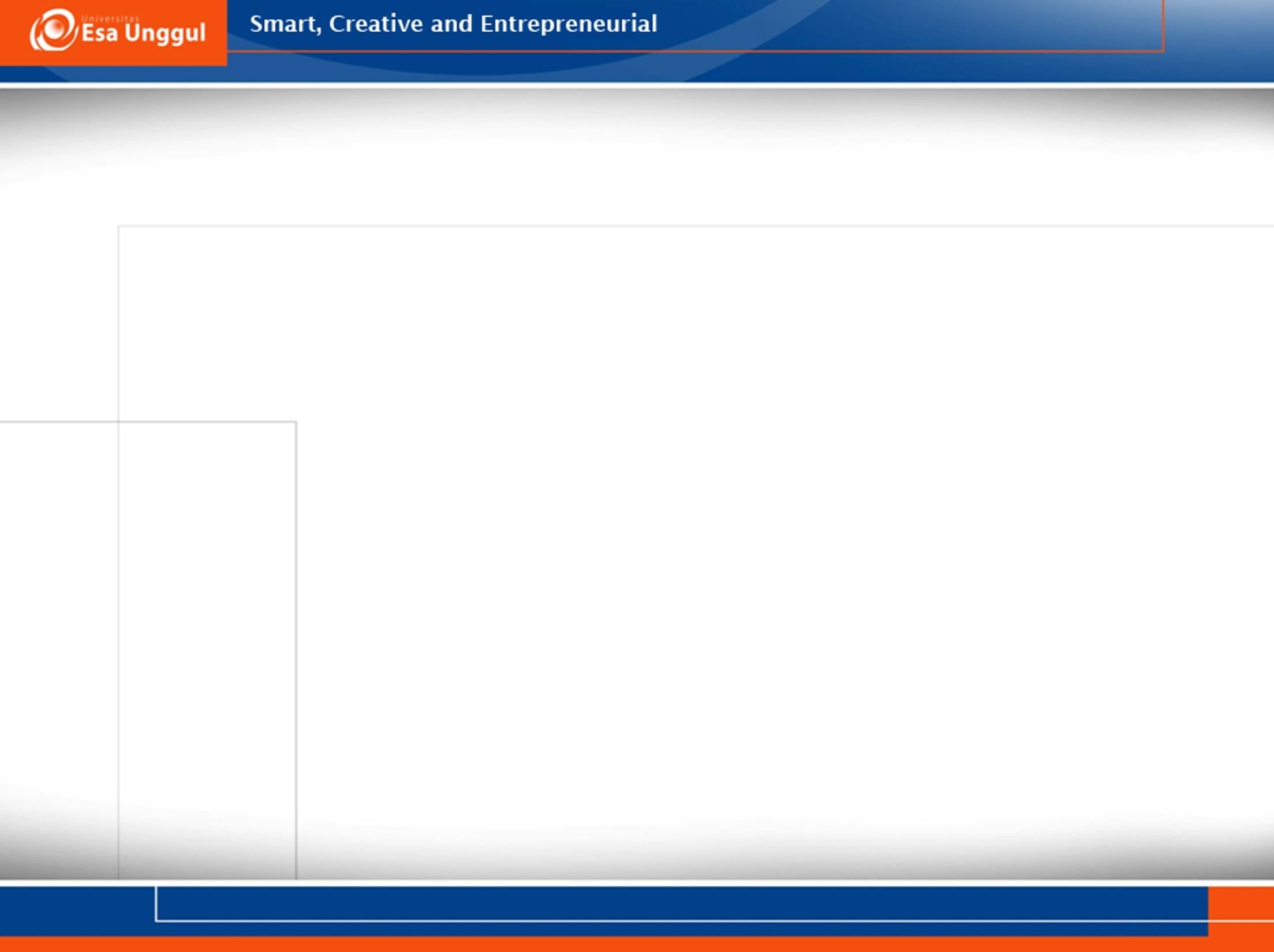 ASESMEN RISIKO
12/10/2017
REGISTER RISIKO:
Risiko yg teridentifikasi dalam 1 th
Informasi insiden KP, klaim litigasi dan keluhan, investigasi eksternal & internal, asesmen eksternal & internal dan akreditasi
Informasi potensial risiko maupun risiko
20
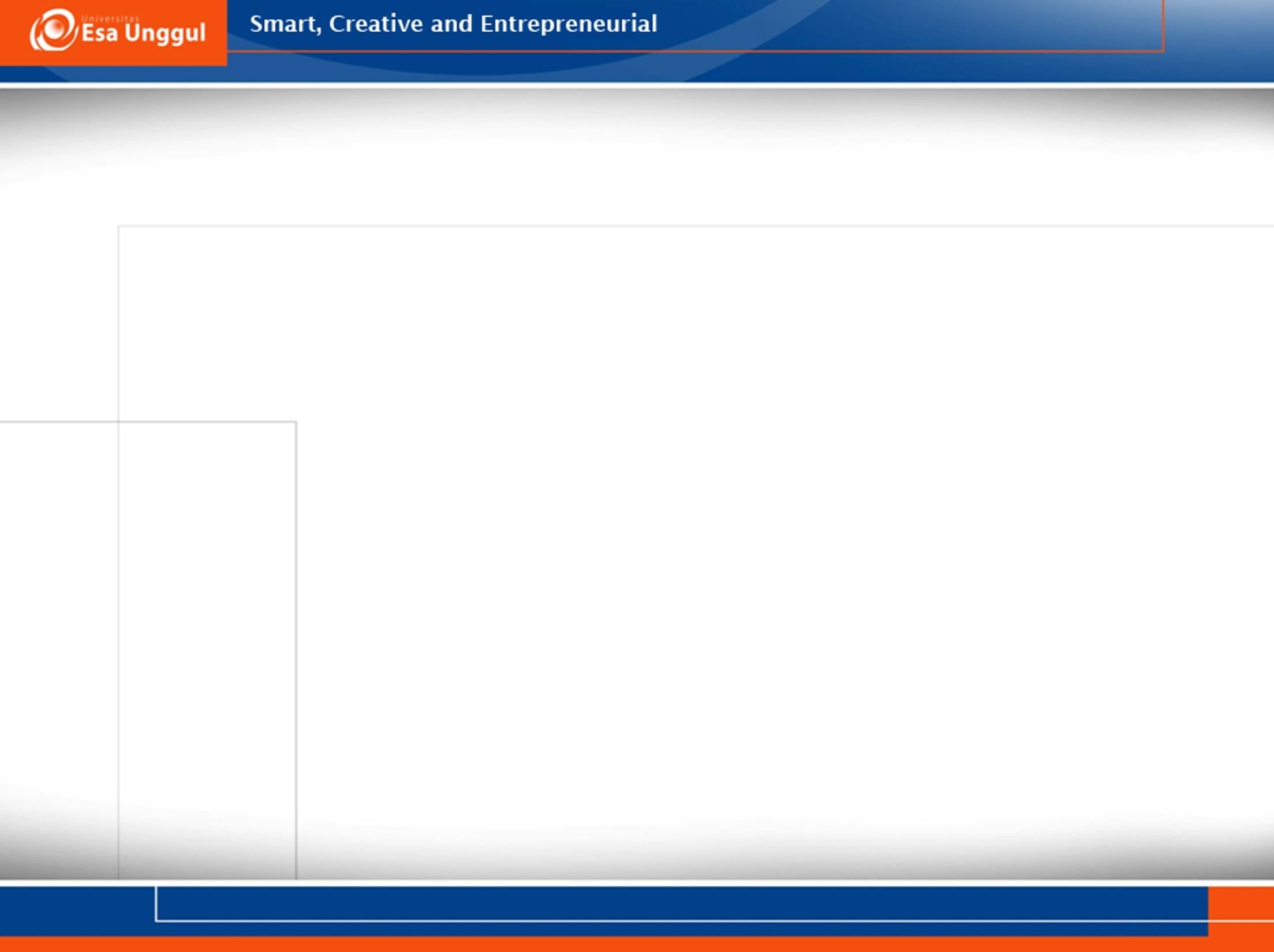 ASESMEN RISIKO
12/10/2017
Harus dilakukan oleh seluruh staf dan semua pihak yg terlibat termasuk pasien dan publik 
Area asesment:
Operasional
Keuangan
Sumber daya manusia
Stratejik
Hukum/kebijakan
Teknologi
21
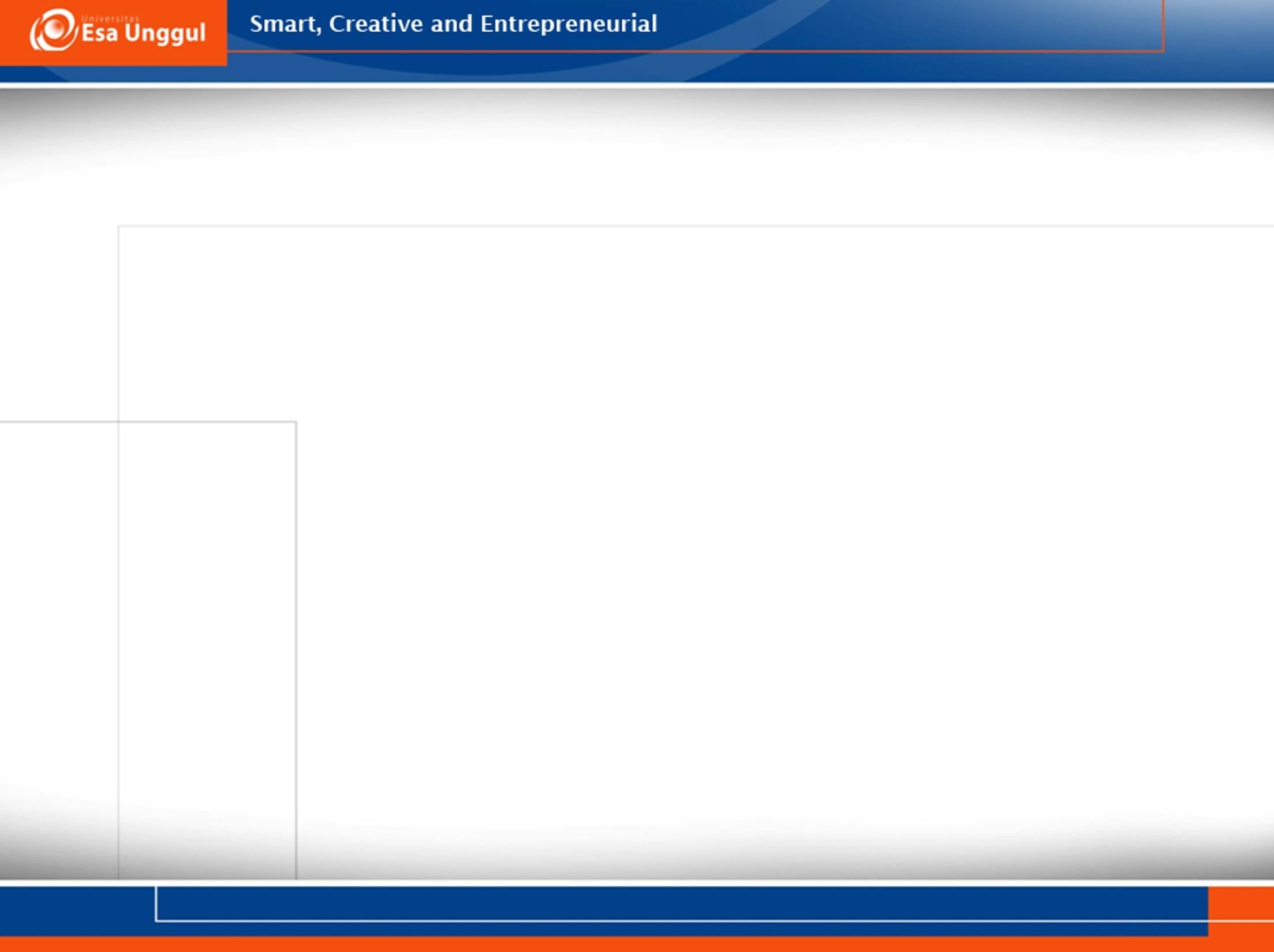 ANALISIS RISIKO
Analisis risiko dilakukan  dengan menghitung asumsi probabilitas kejadian (PELUANG),  besaran dampak  (AKIBAT) dan asumsi frekuensi terjadi (FREKUENSI)
Score/tingkat risiko adalah hasil perkalian RISIKO= P x F x A
12/10/2017
22
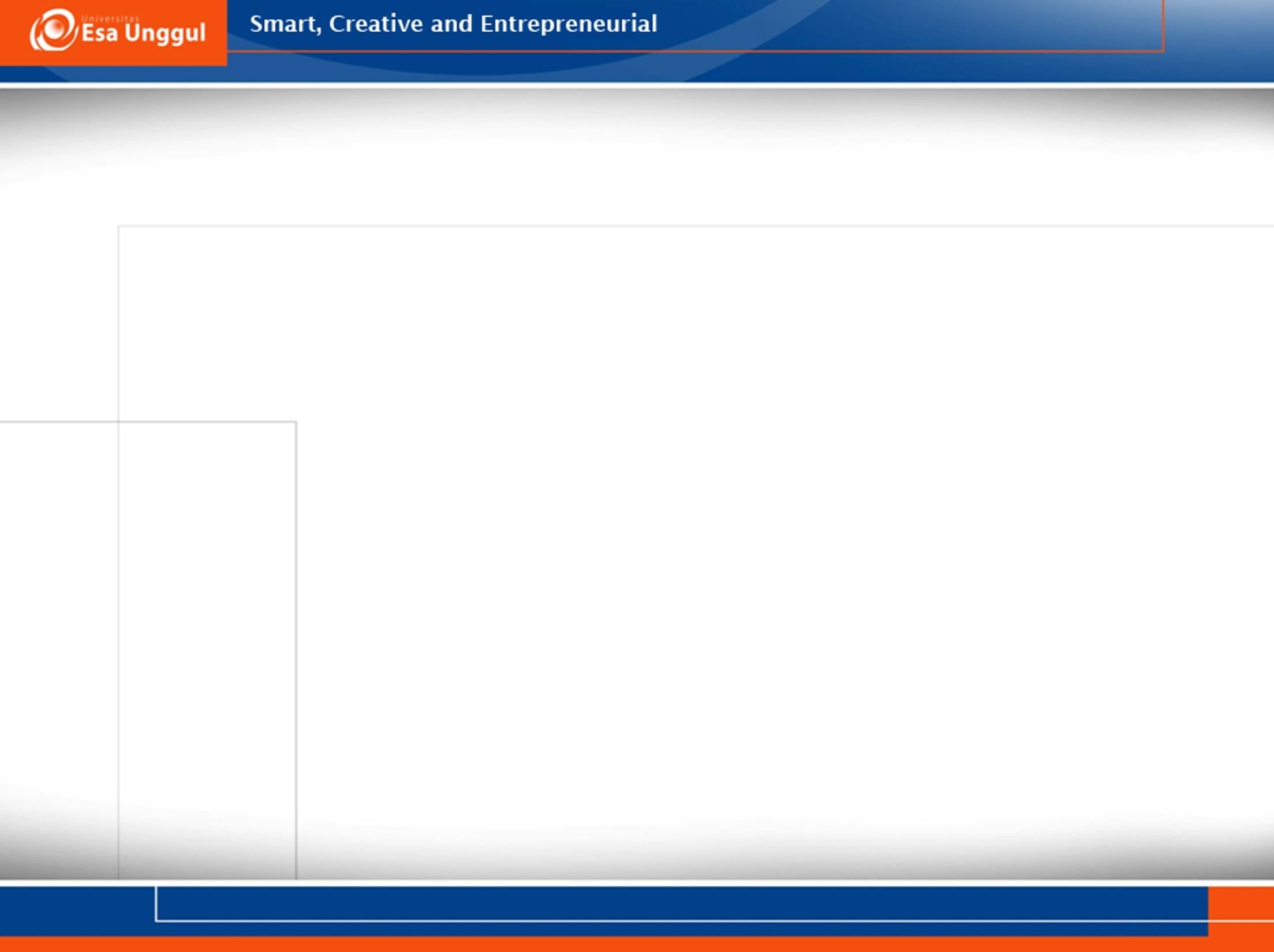 MENENTUKAN PRIORITAS RISIKO
TINGKAT RISIKO = PELUANG  X  FREKUENSI PAJANAN  X  AKIBAT
KRITERIA PELUANG (P)
12/10/2017
23
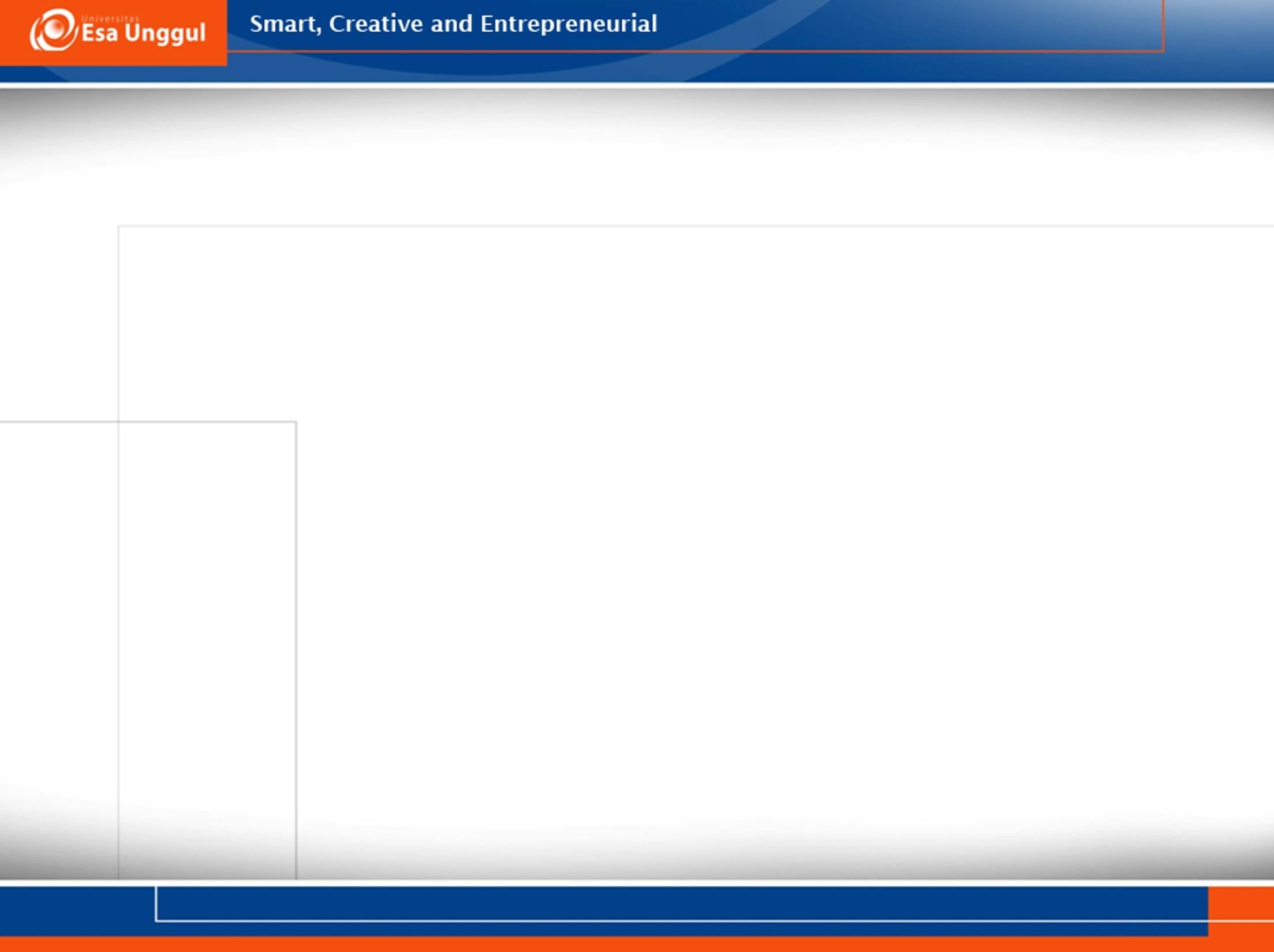 KRITERIA FREKUENSI PAJANAN (F)
12/10/2017
24
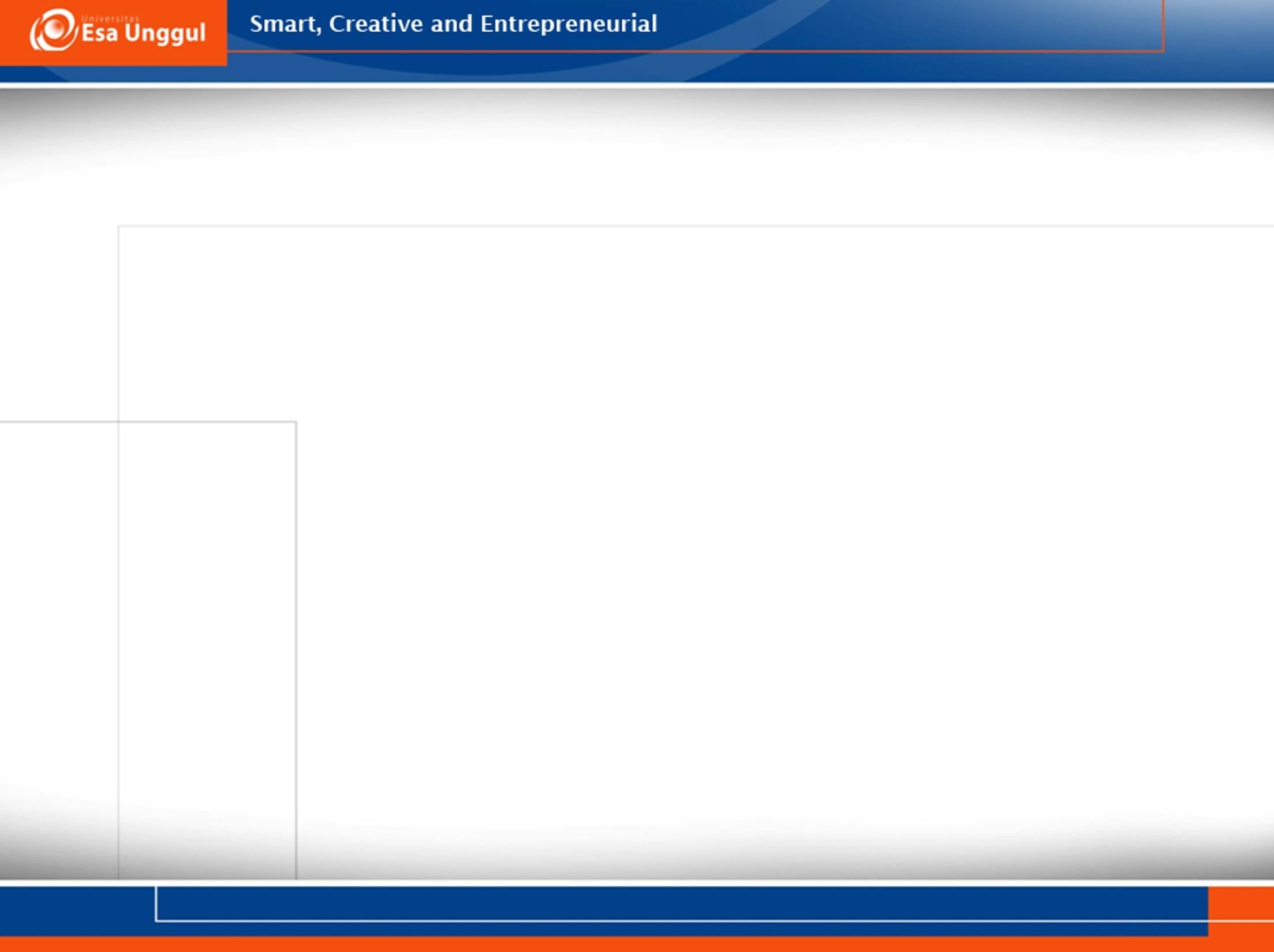 KRITERIA AKIBAT (A)
12/10/2017
25
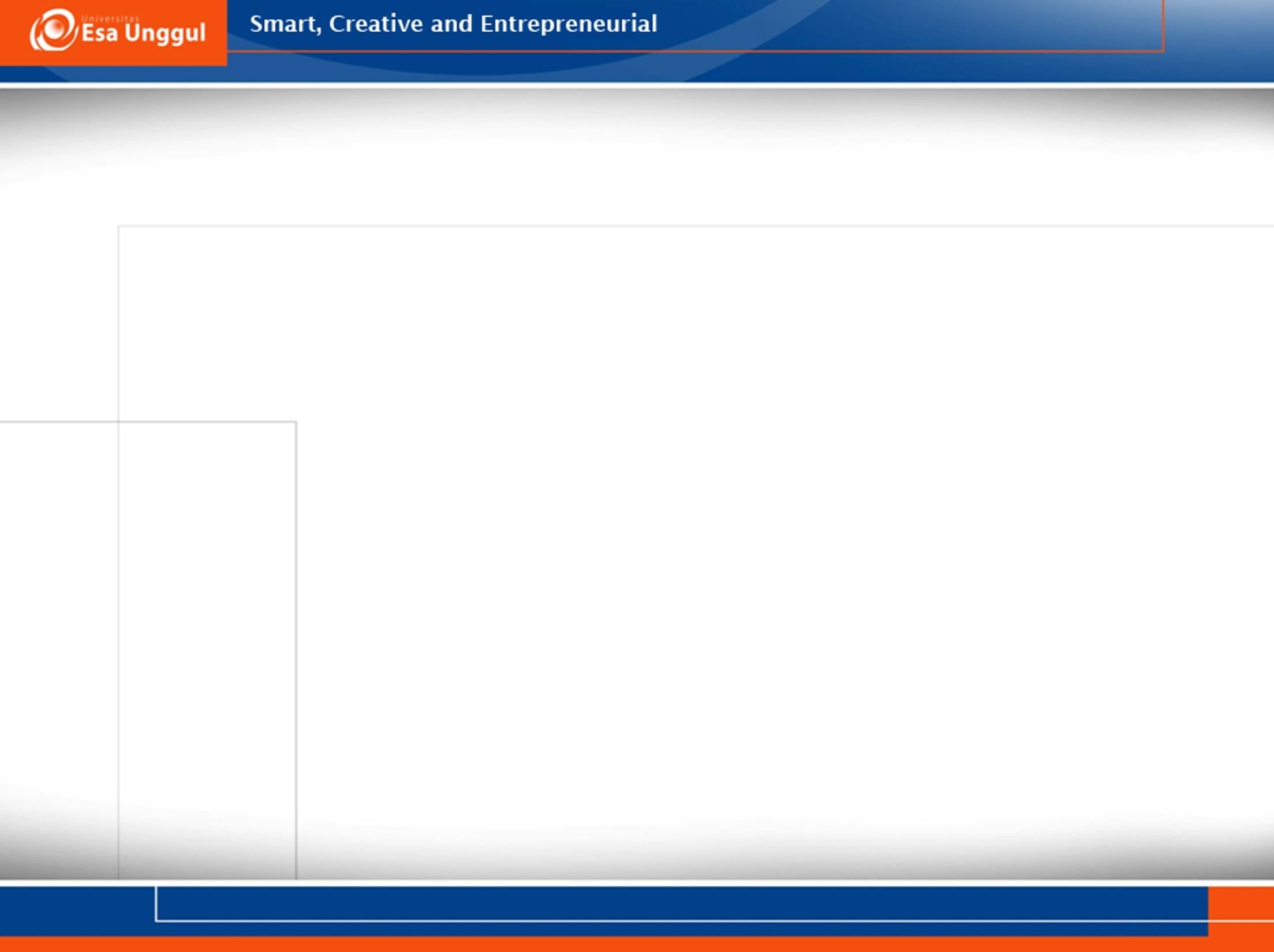 KRITERIA SKOR RISIKO (R)
12/10/2017
26
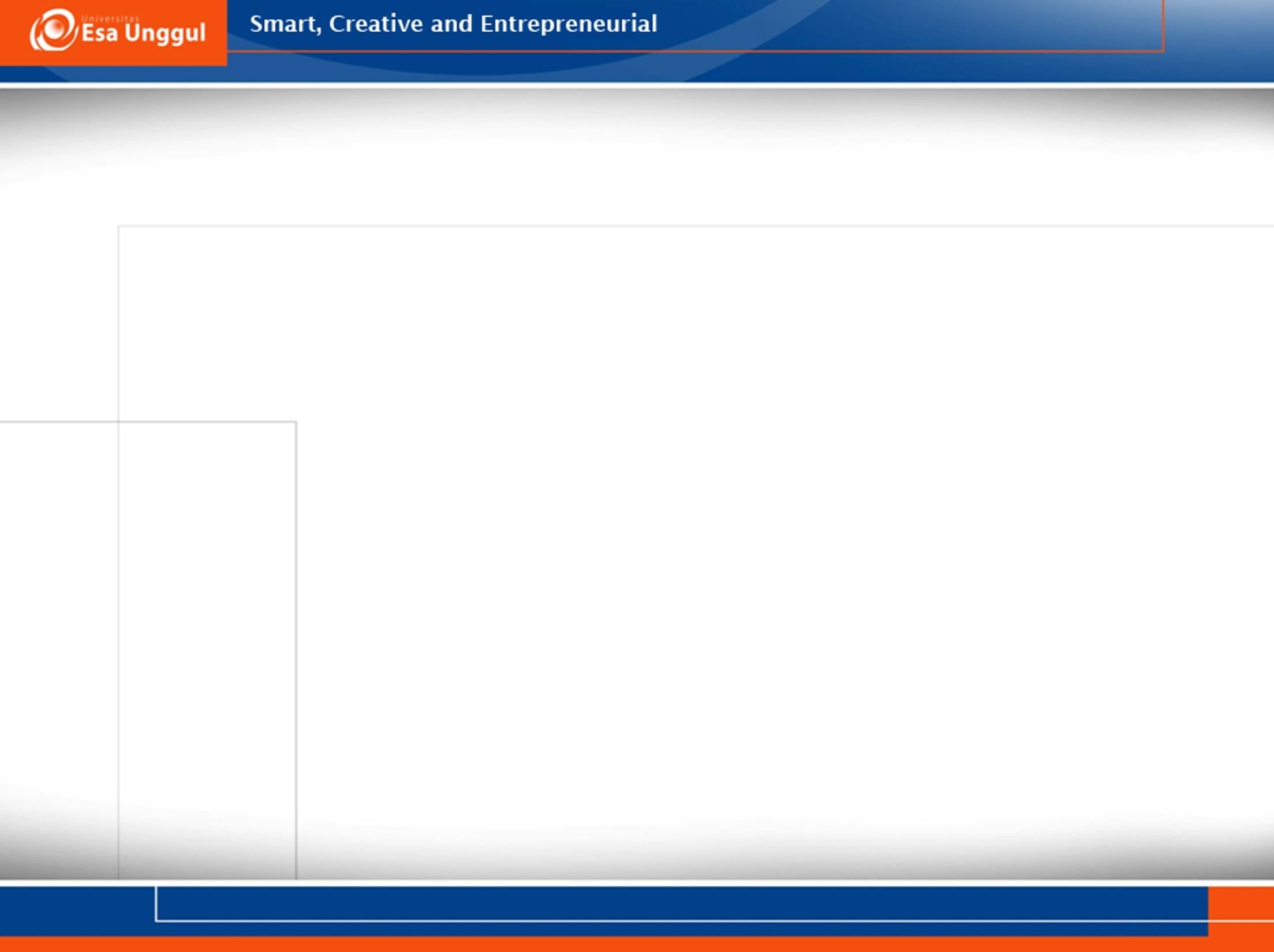 OPSI PERLAKUAN RISIKO
12/10/2017
27
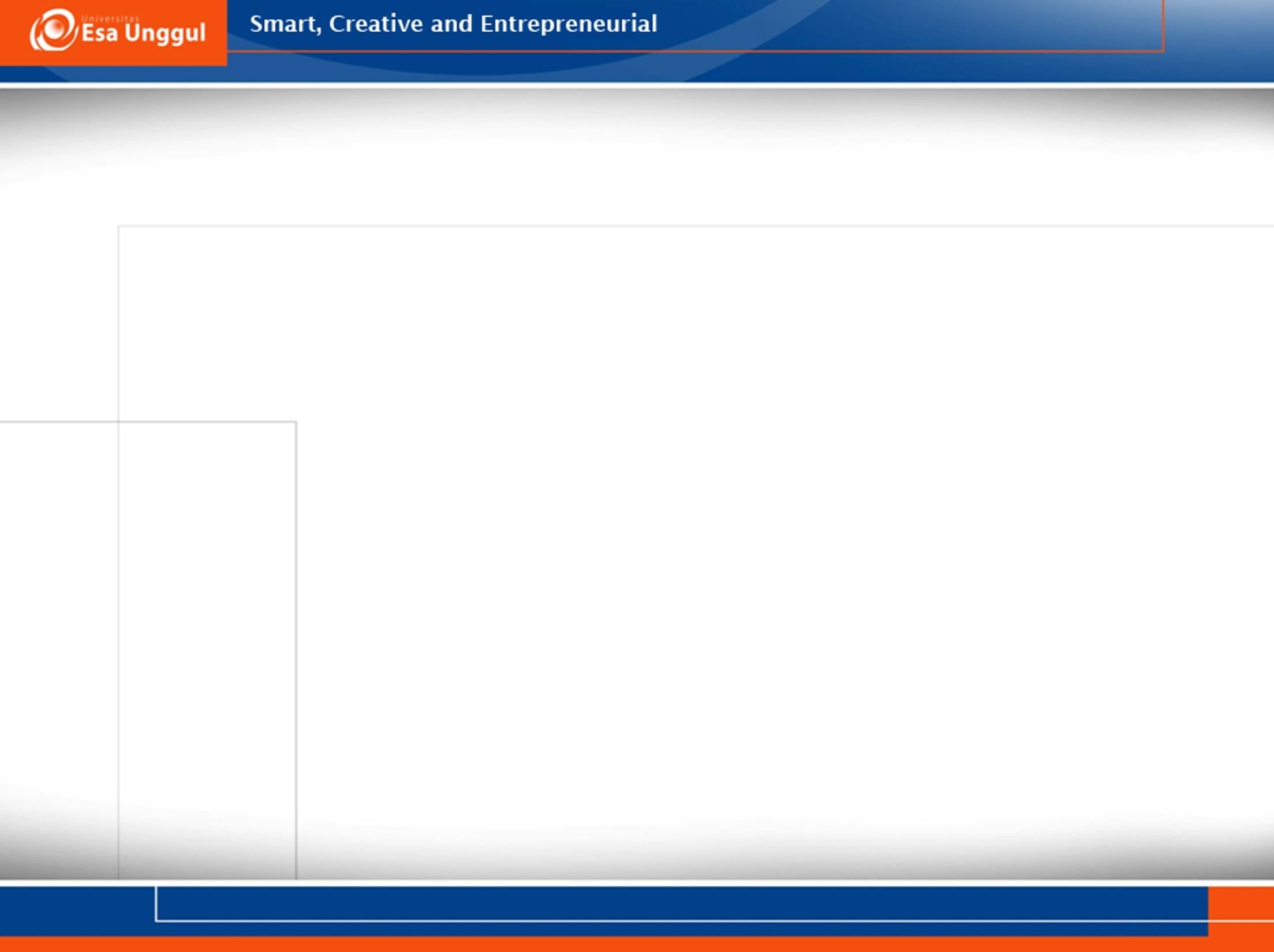 TINDAK LANJUT…?
Melakukan identifikasi risiko di unit masing-masing
Menentukan prioritas risiko Rumus
Tentukan respon rumah sakit
Kelola kasus risiko  minimalkan risiko dengan pengendalian dan penanganan
12/10/2017
28
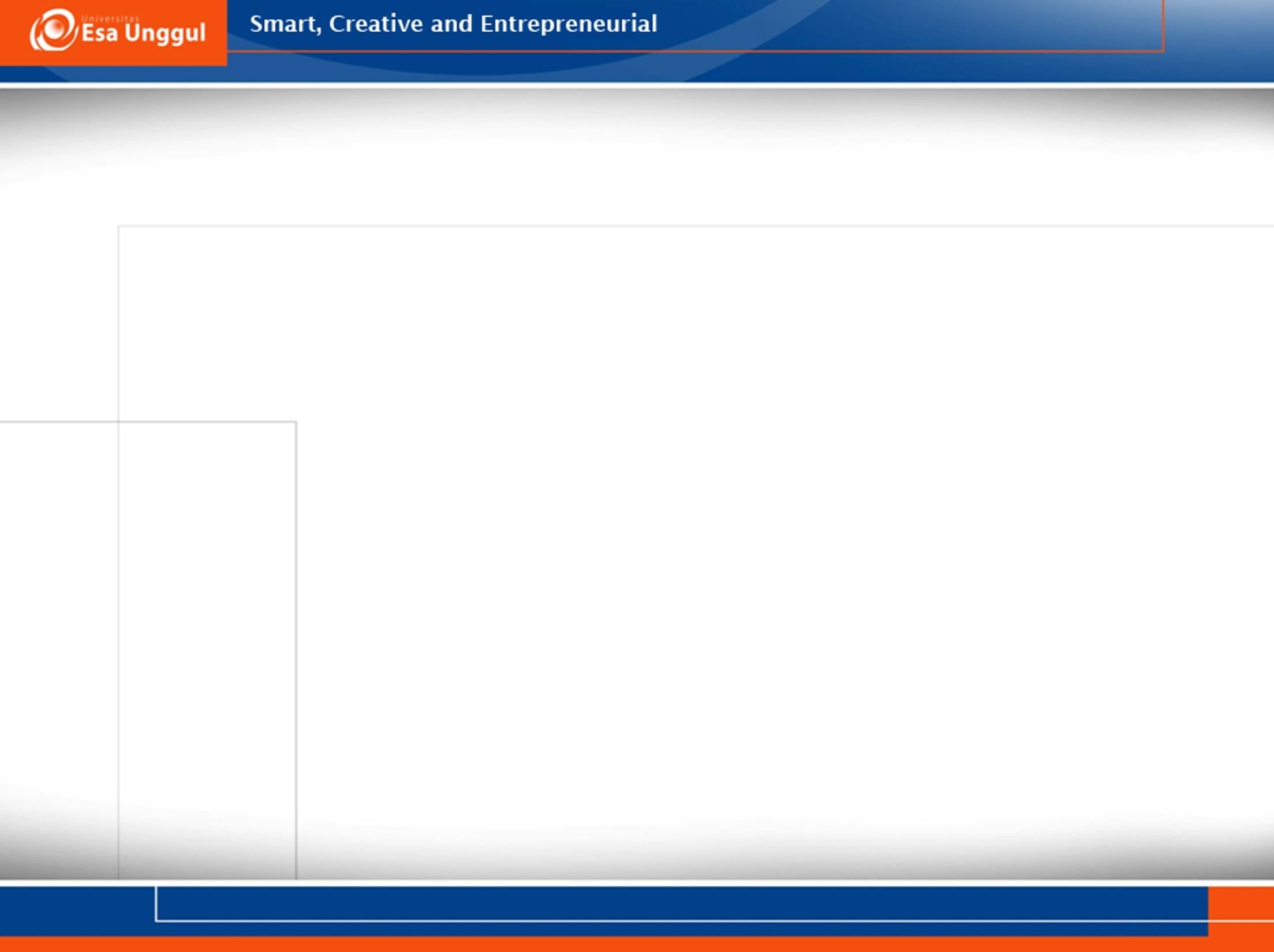 12/10/2017
29
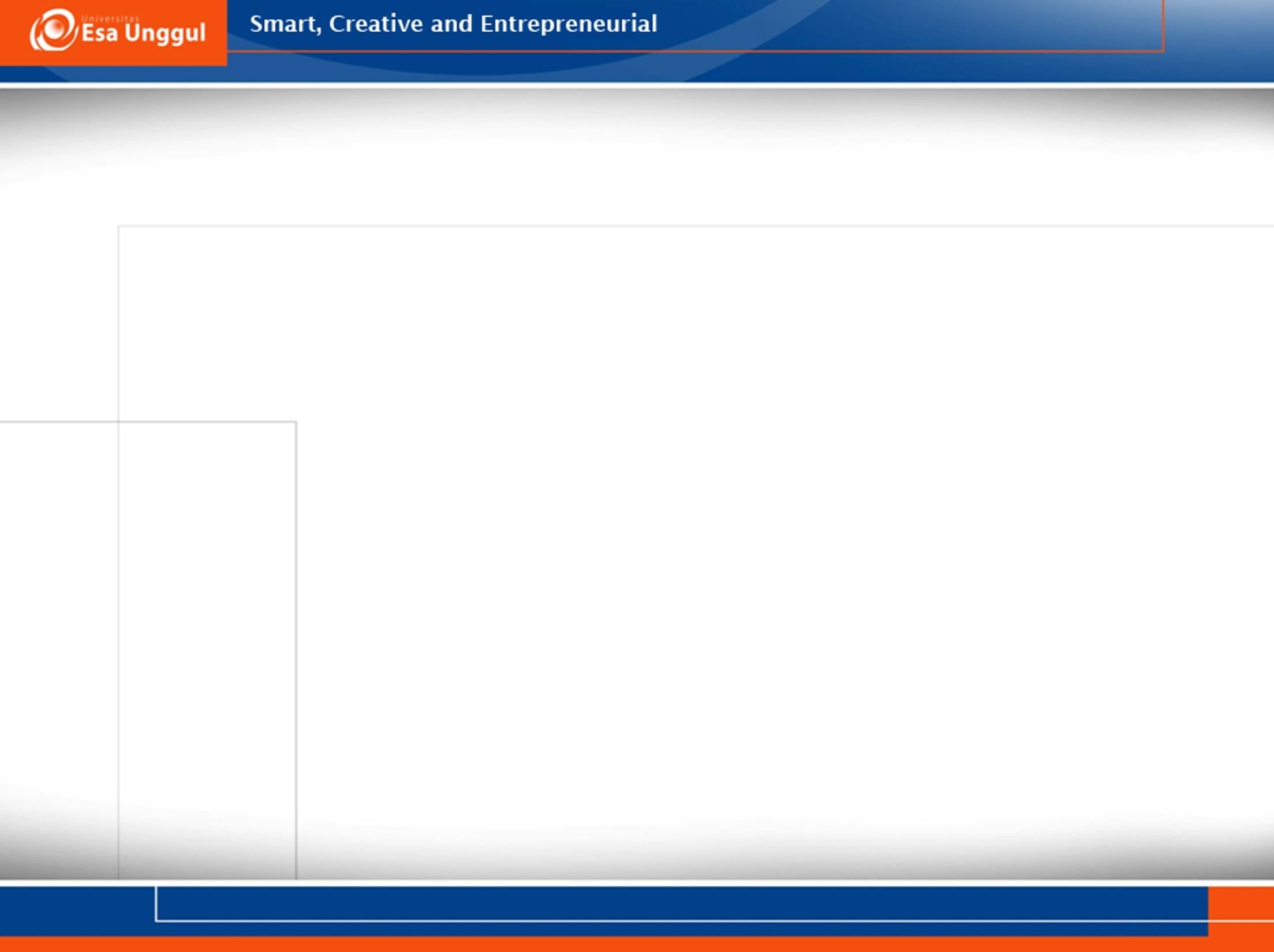 12/10/2017
30
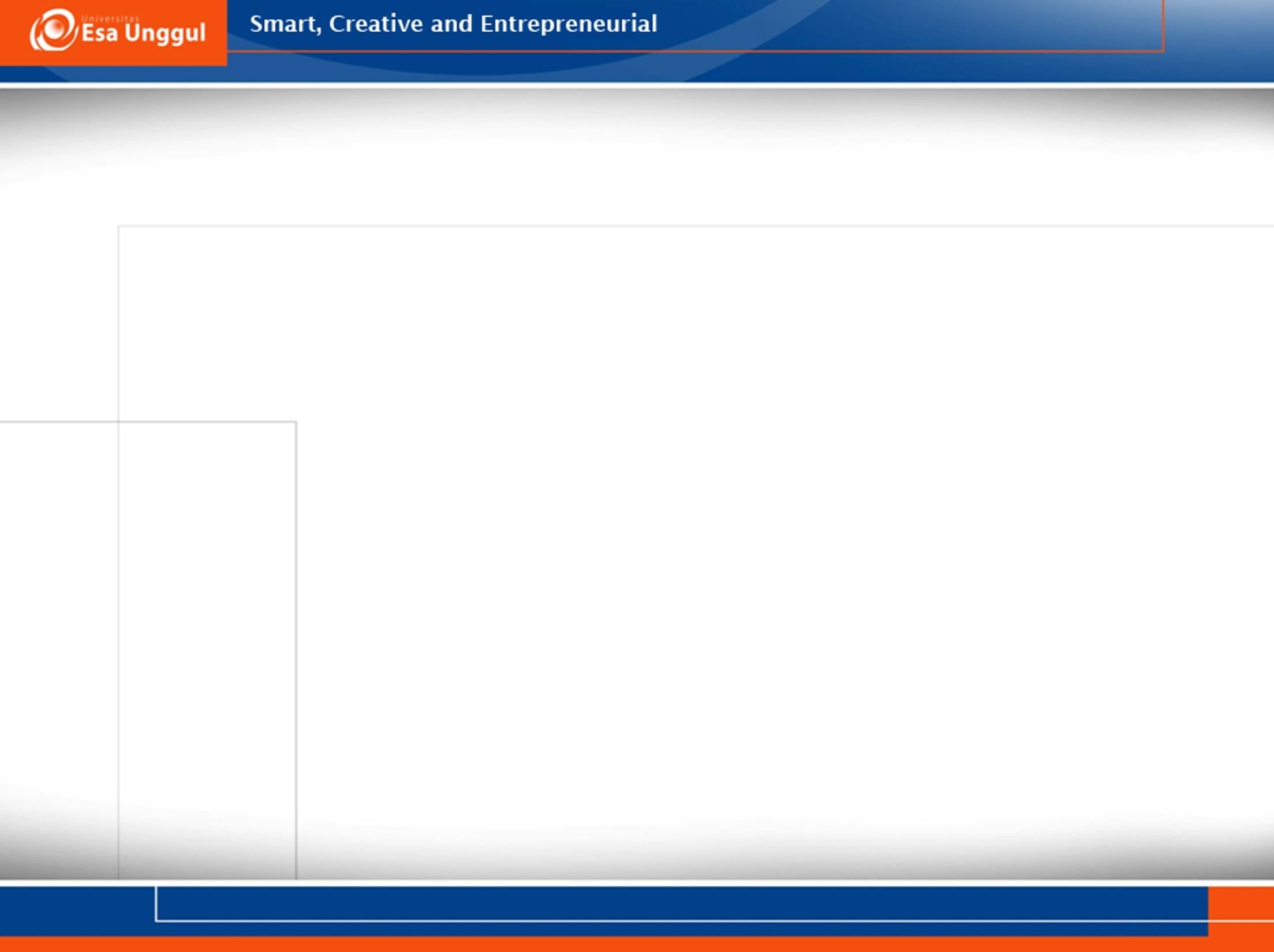 12/10/2017
31
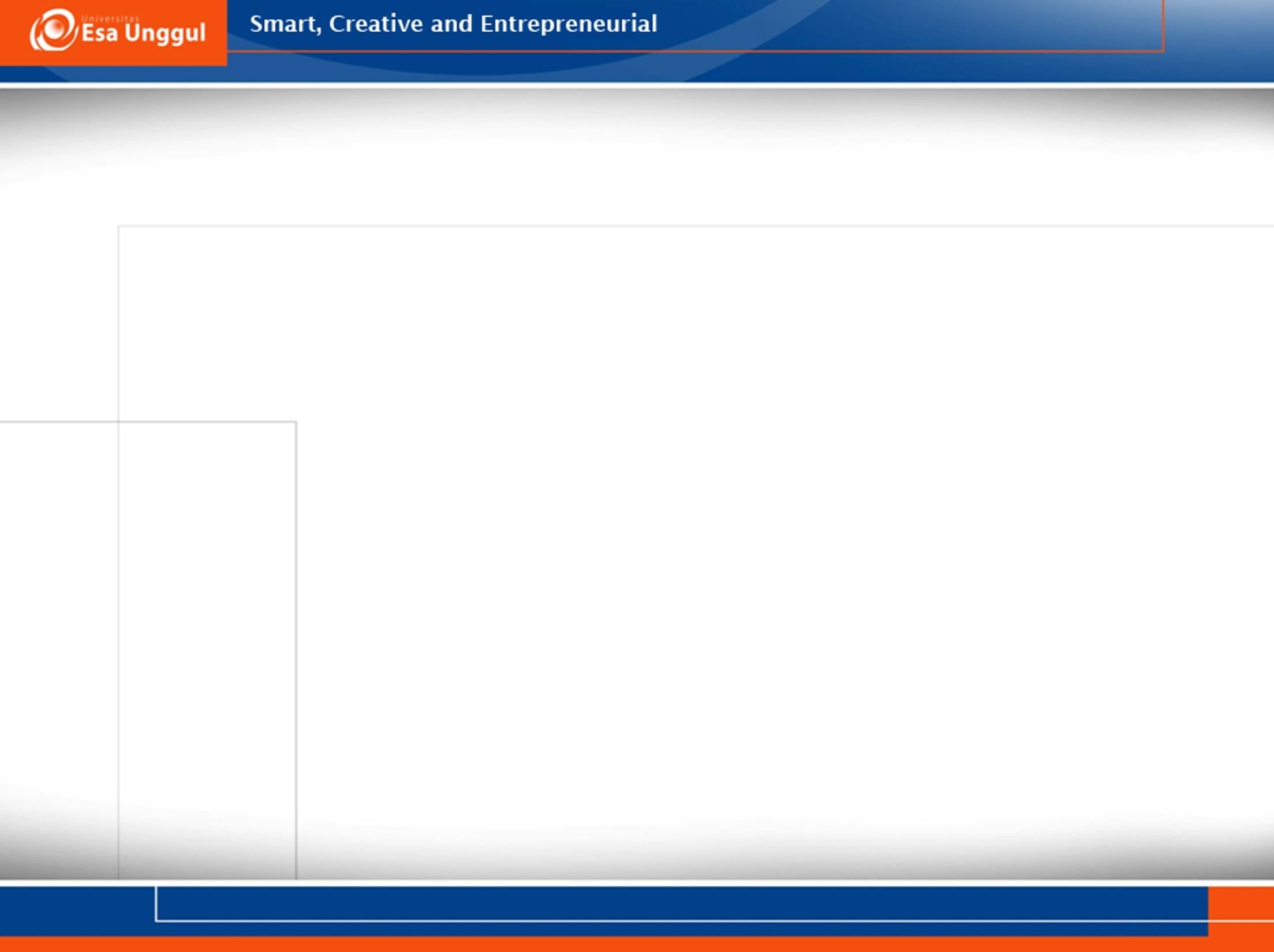 12/10/2017
32
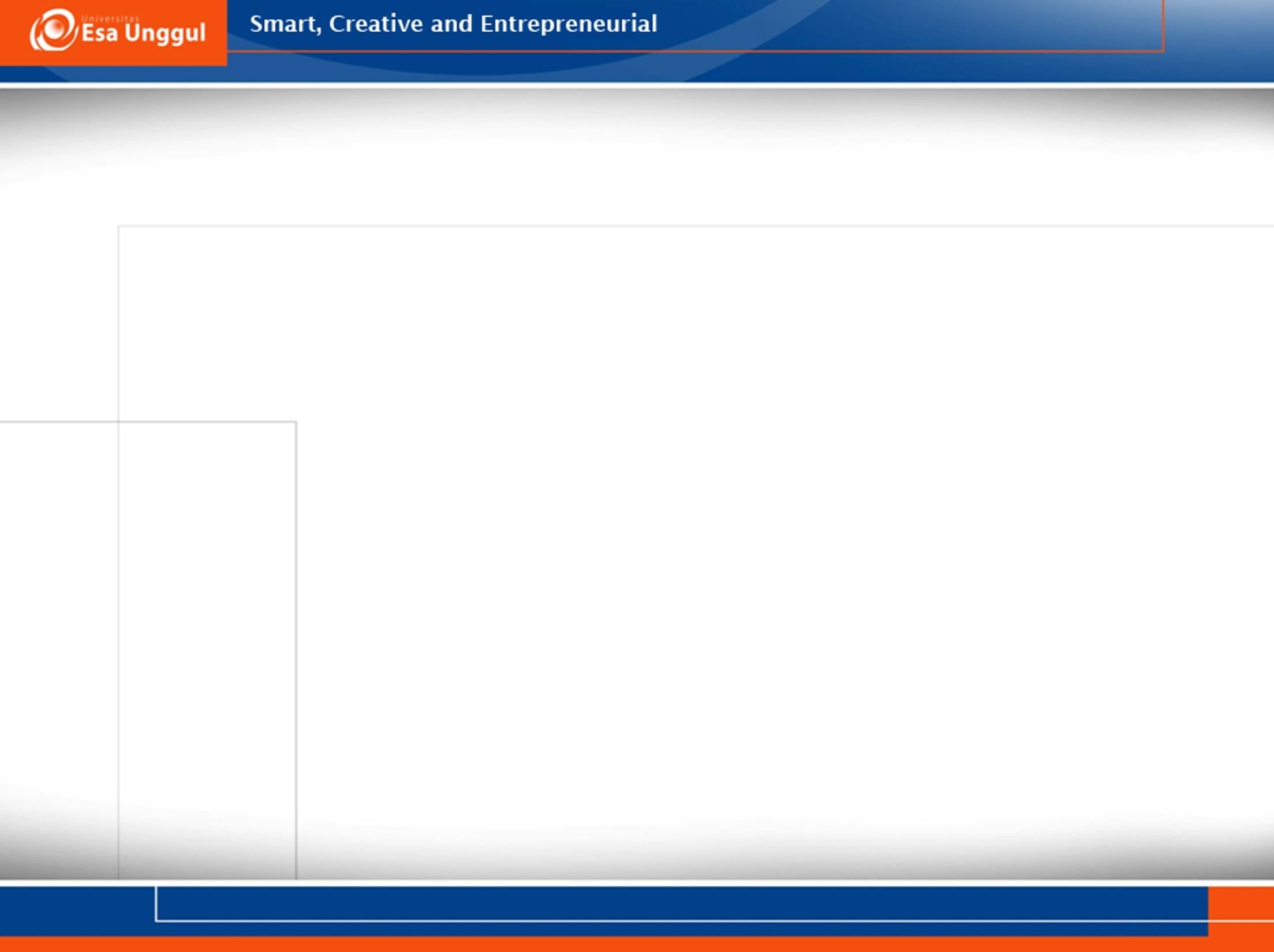 TUGAS 5
Melakukan analisa risiko di unit RMIK
Tindak lanjut dan mencegah terjadinya risiko
Presentasi hasil analisa manajemen risiko (pertemuan 10)
Kumpulkan hasil diskusi pada pertemuan 11
Jilid digabung
12/10/2017
33
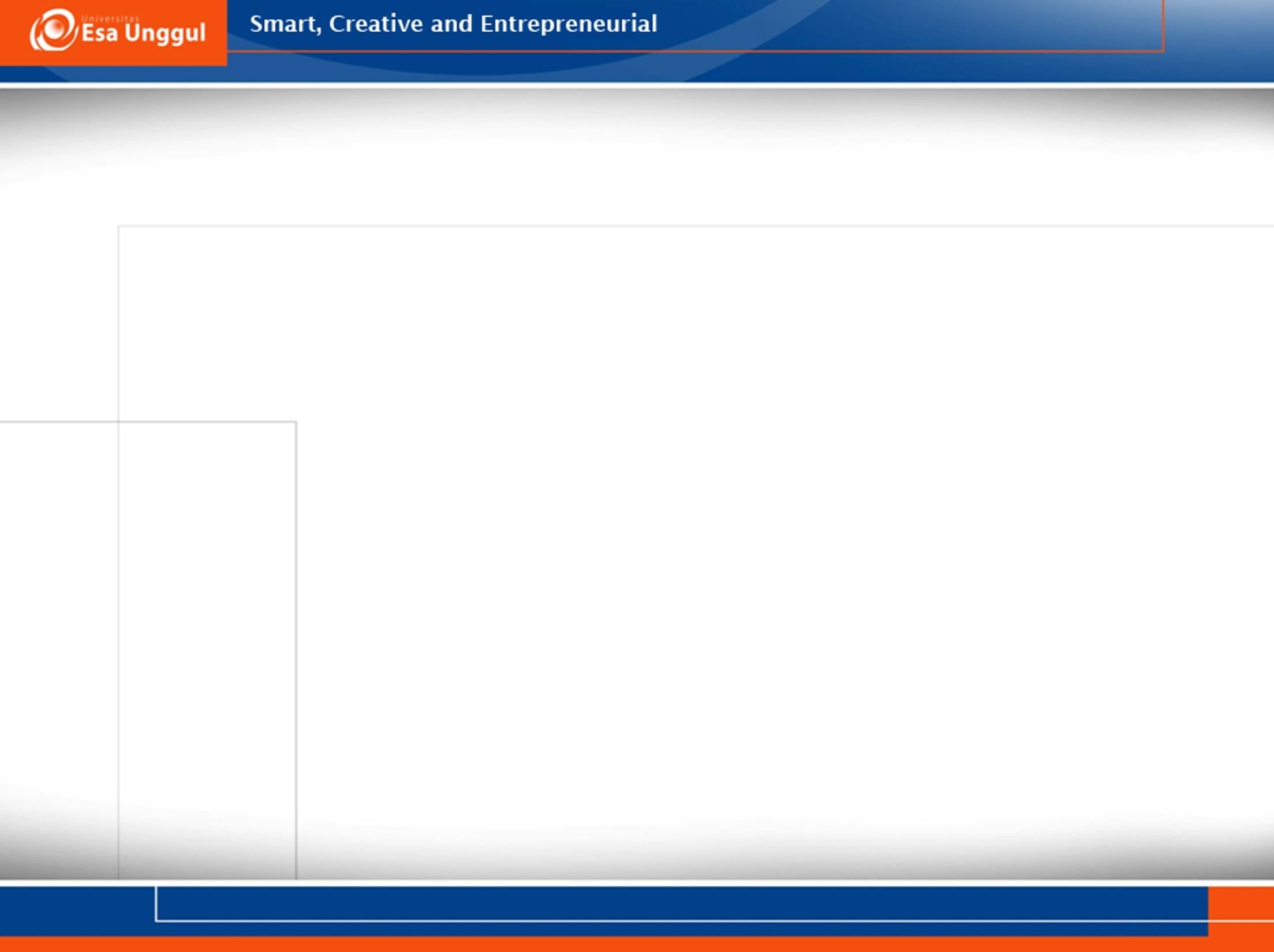 TUGAS 5
12/10/2017
34